ФОТООТЧЁТ  ВОЛОНТЁРОВ «ГБПОУ 1-МОК»за ноябрь 2023
Оформлено
волонтерских книжек:
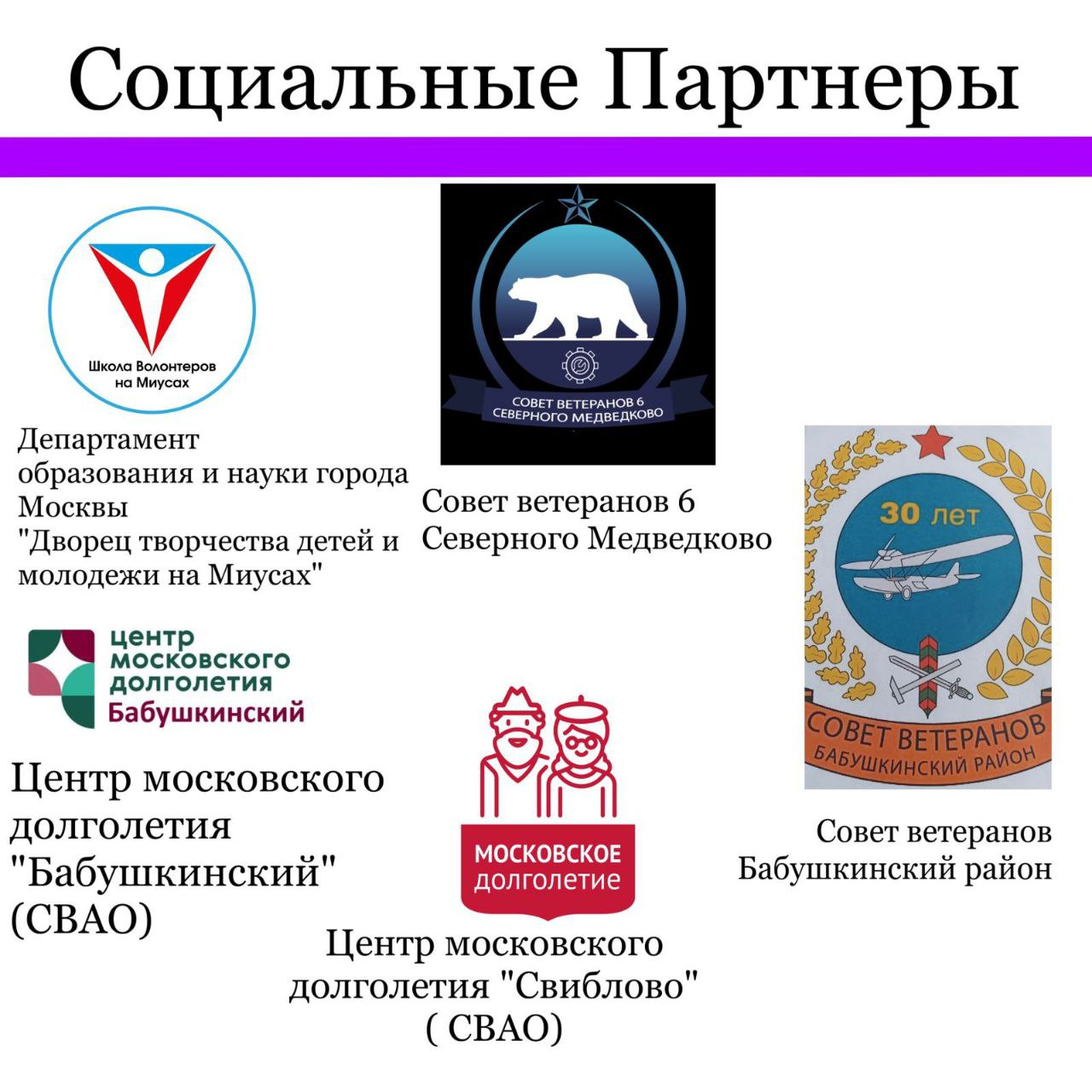 Факультеты:
 «Дизайн» 2
«ИТиУ» 2  
«Дошкольное отделение» 9
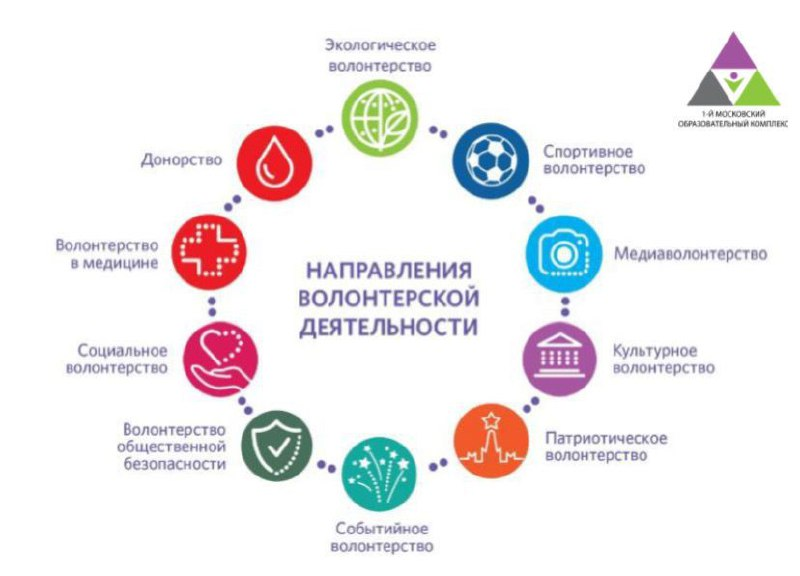 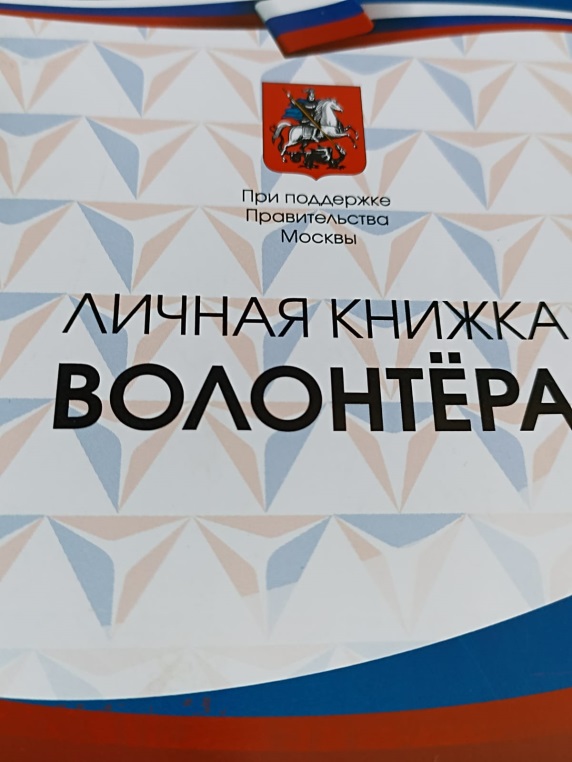 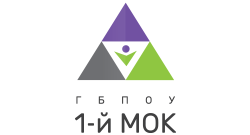 Акция «Своих не бросаем»
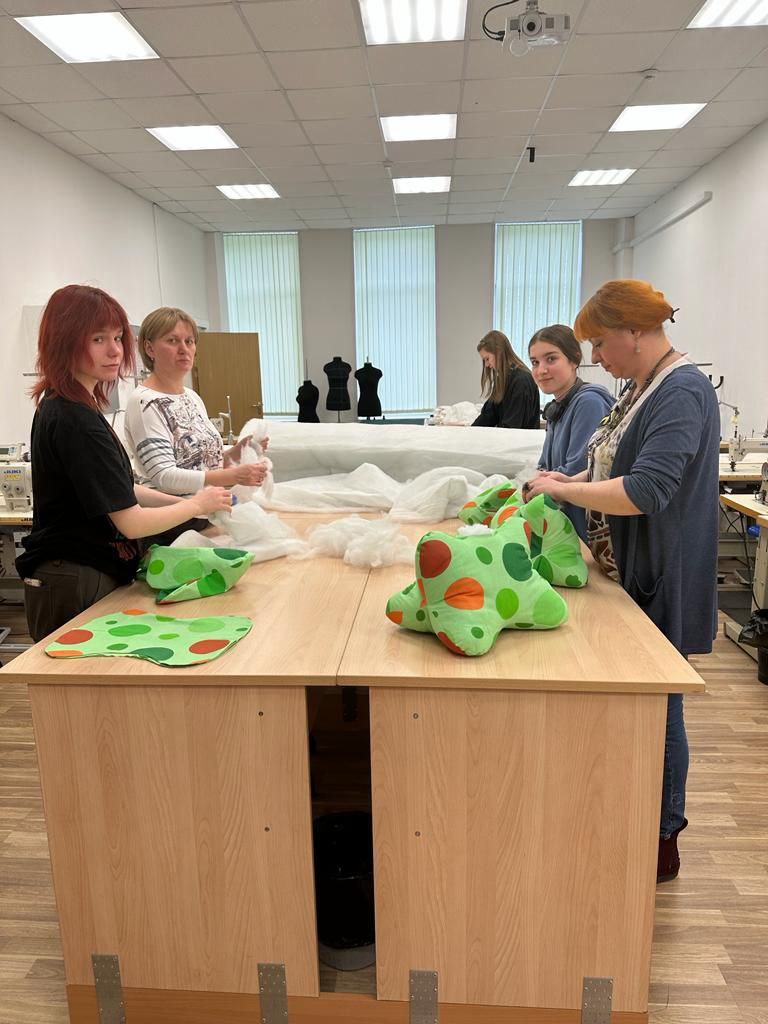 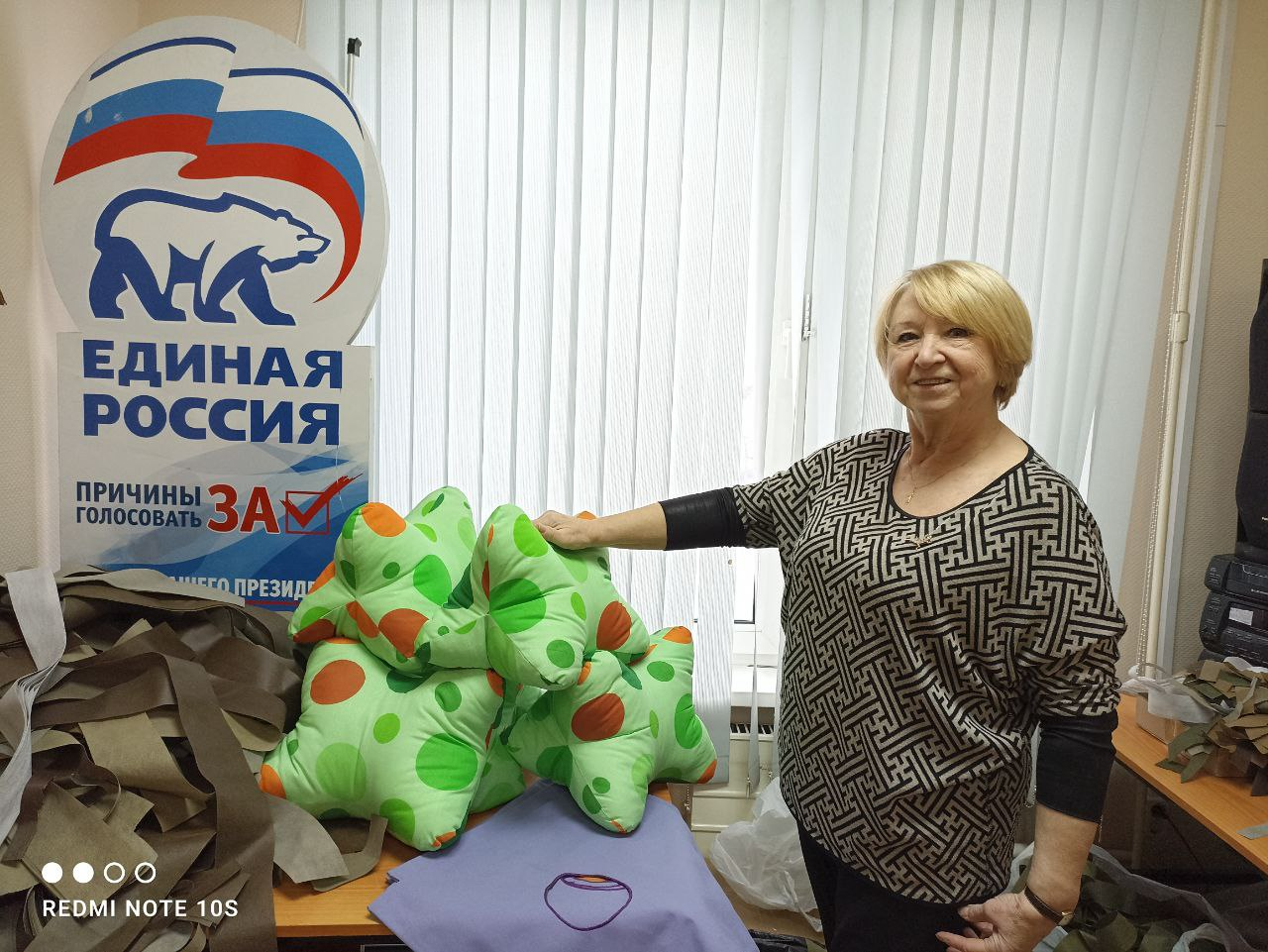 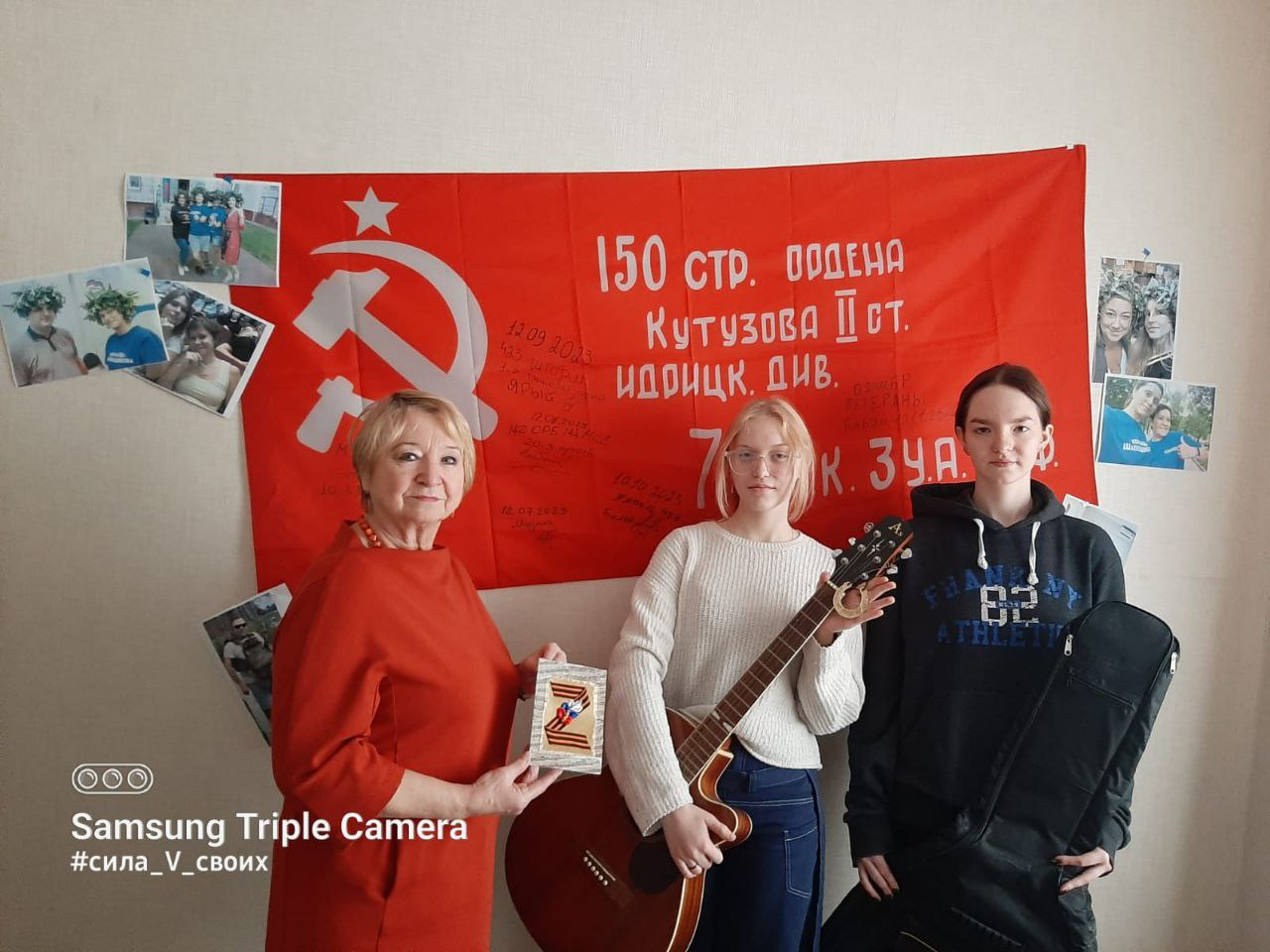 Волонтеры комплекса подарили гитару, сделали поздравительную открытку, подкову на счастье нашим солдатам, находящихся в зоне СВО
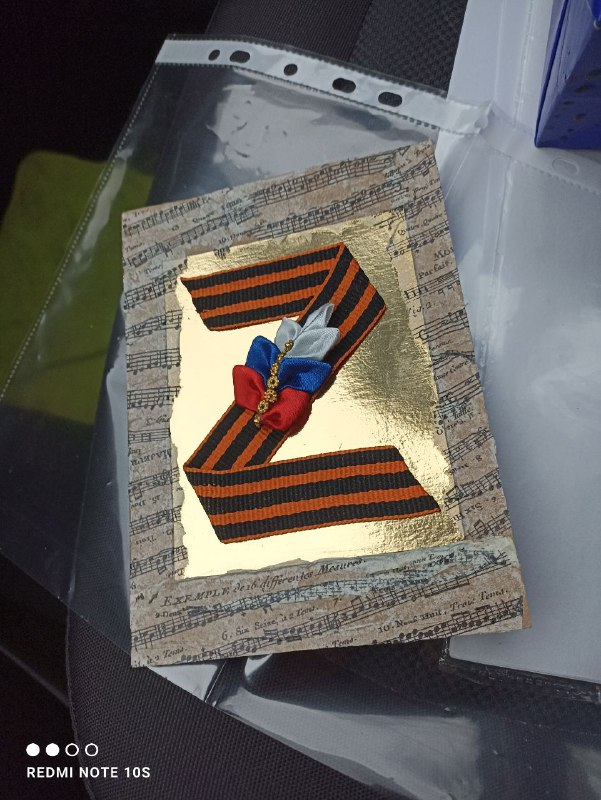 Волонтеры факультета «Дизайн» изготовили подушки и наволочки для раненых солдат
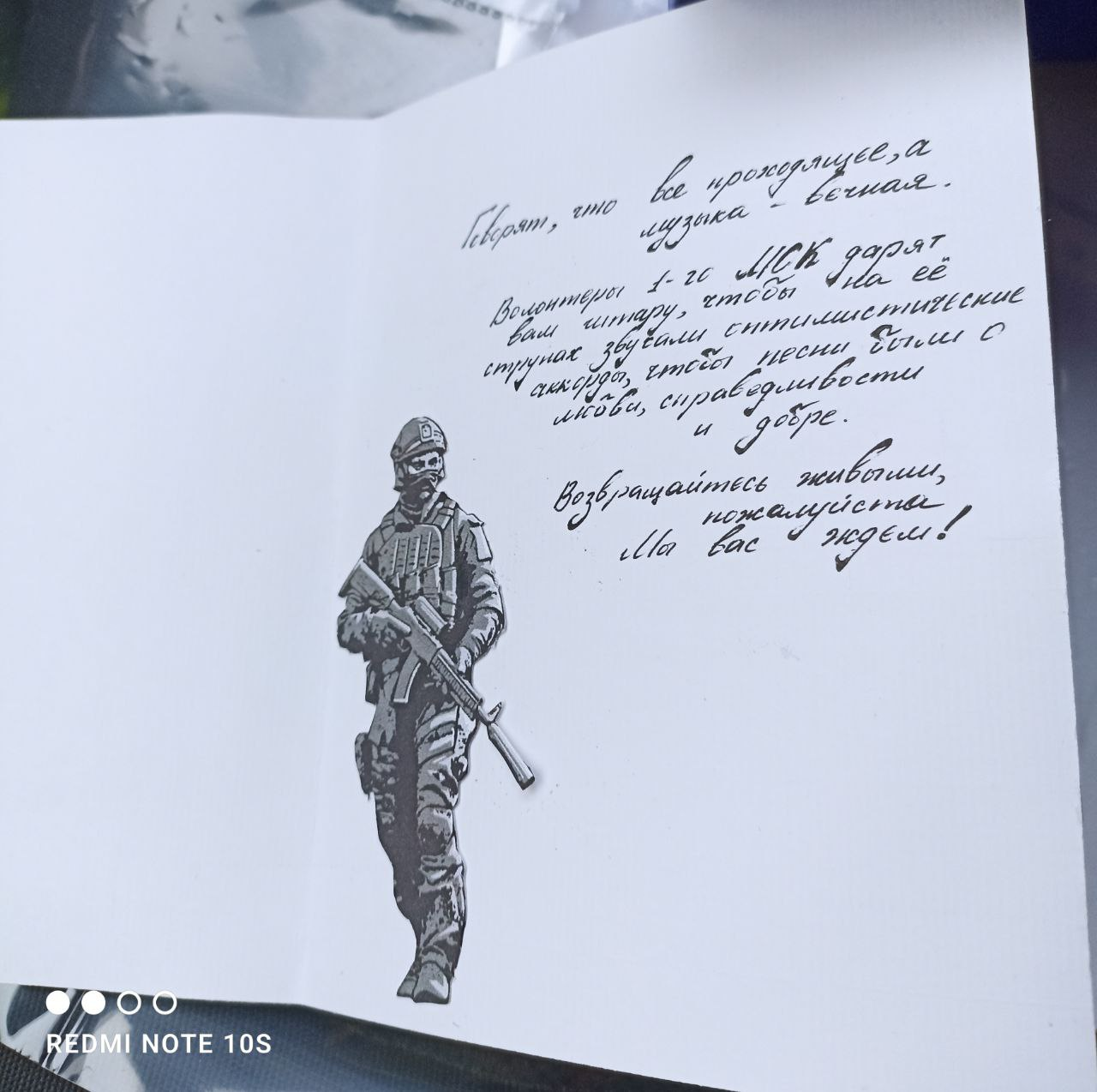 Акция «Своих не бросаем»
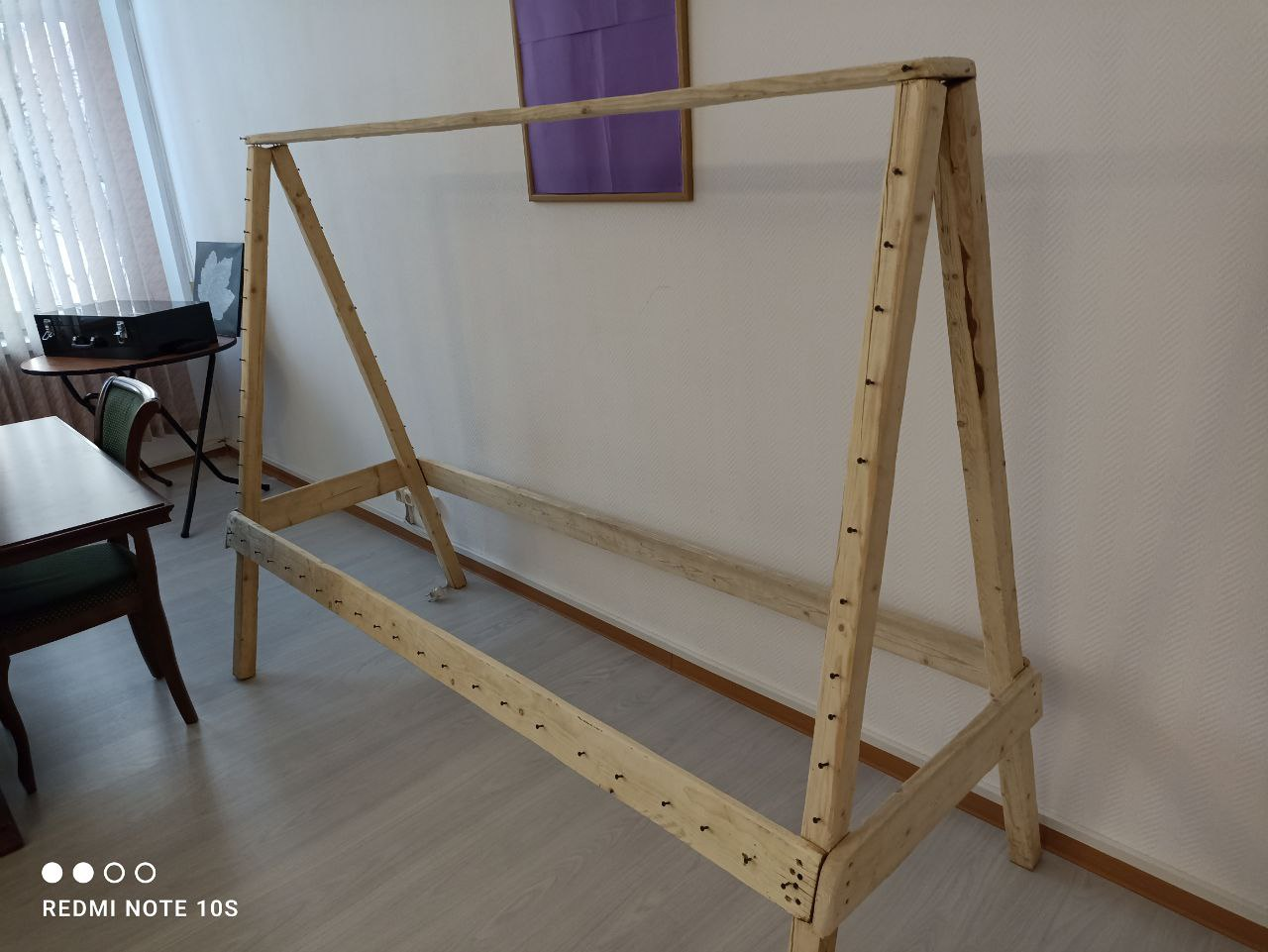 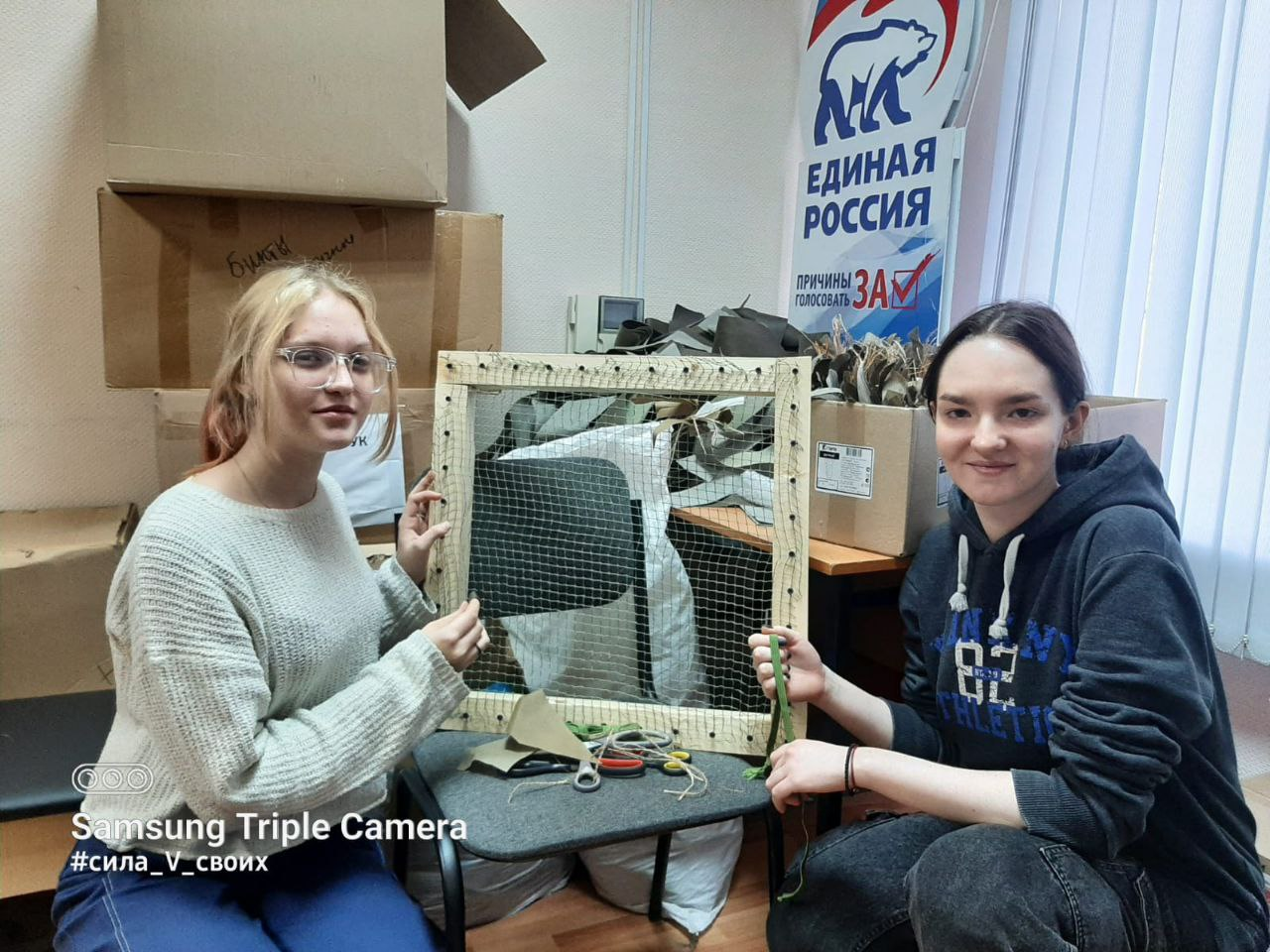 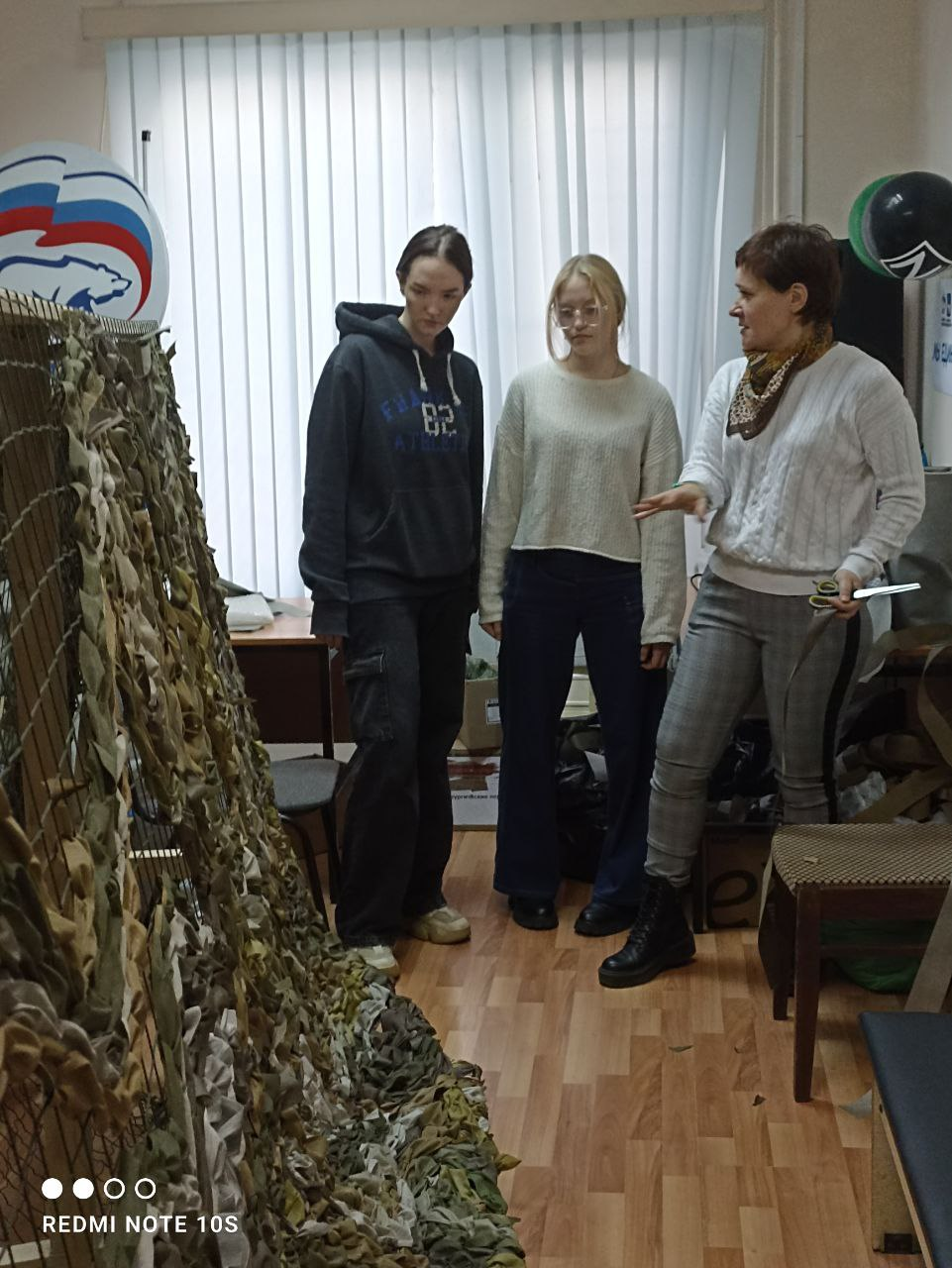 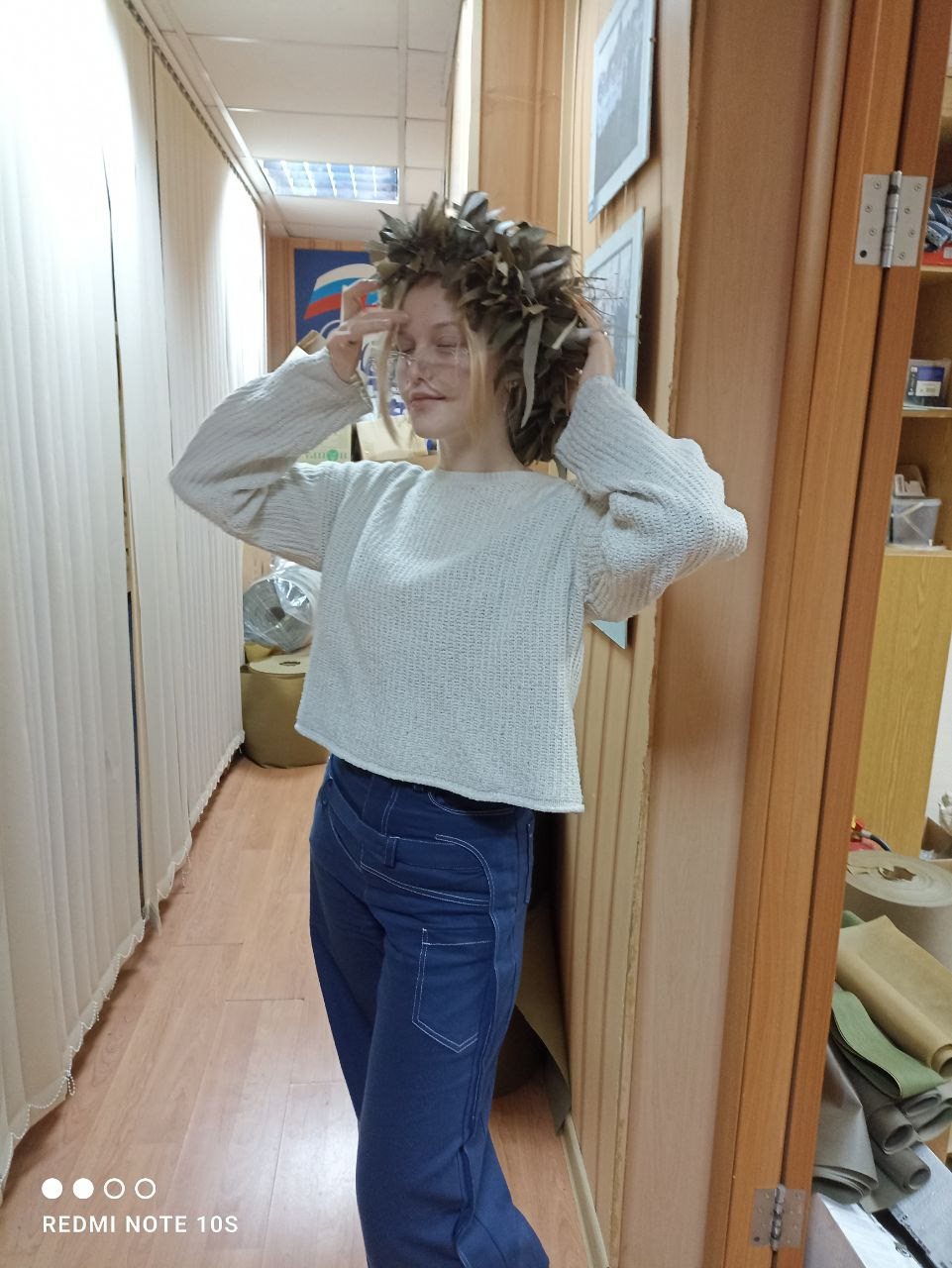 Волонтеры факультетов «Дизайн» и «ИТИУ» плетут маскировочные сети для Российский военнослужащих
Акция «Не прервется связь поколений»
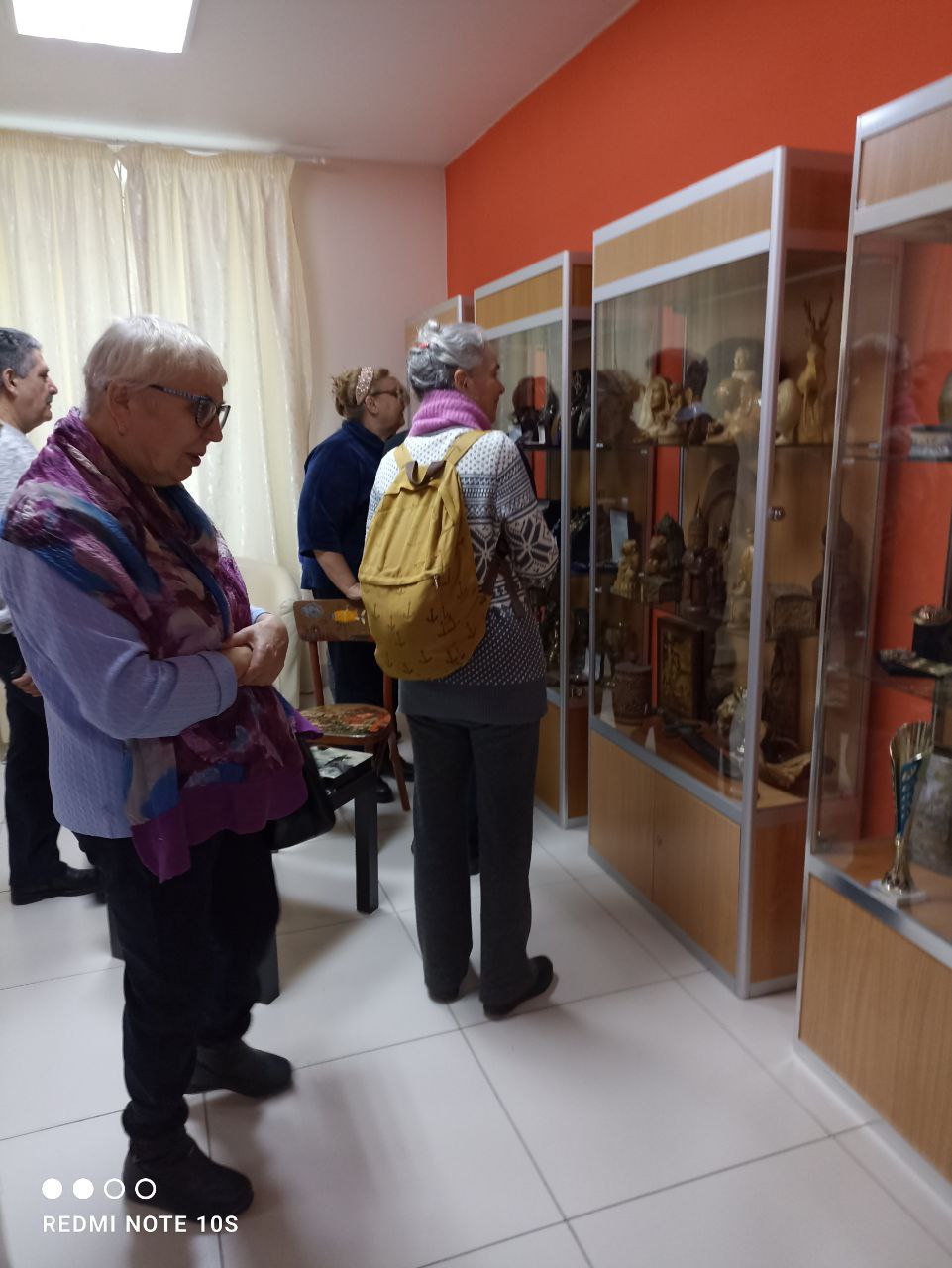 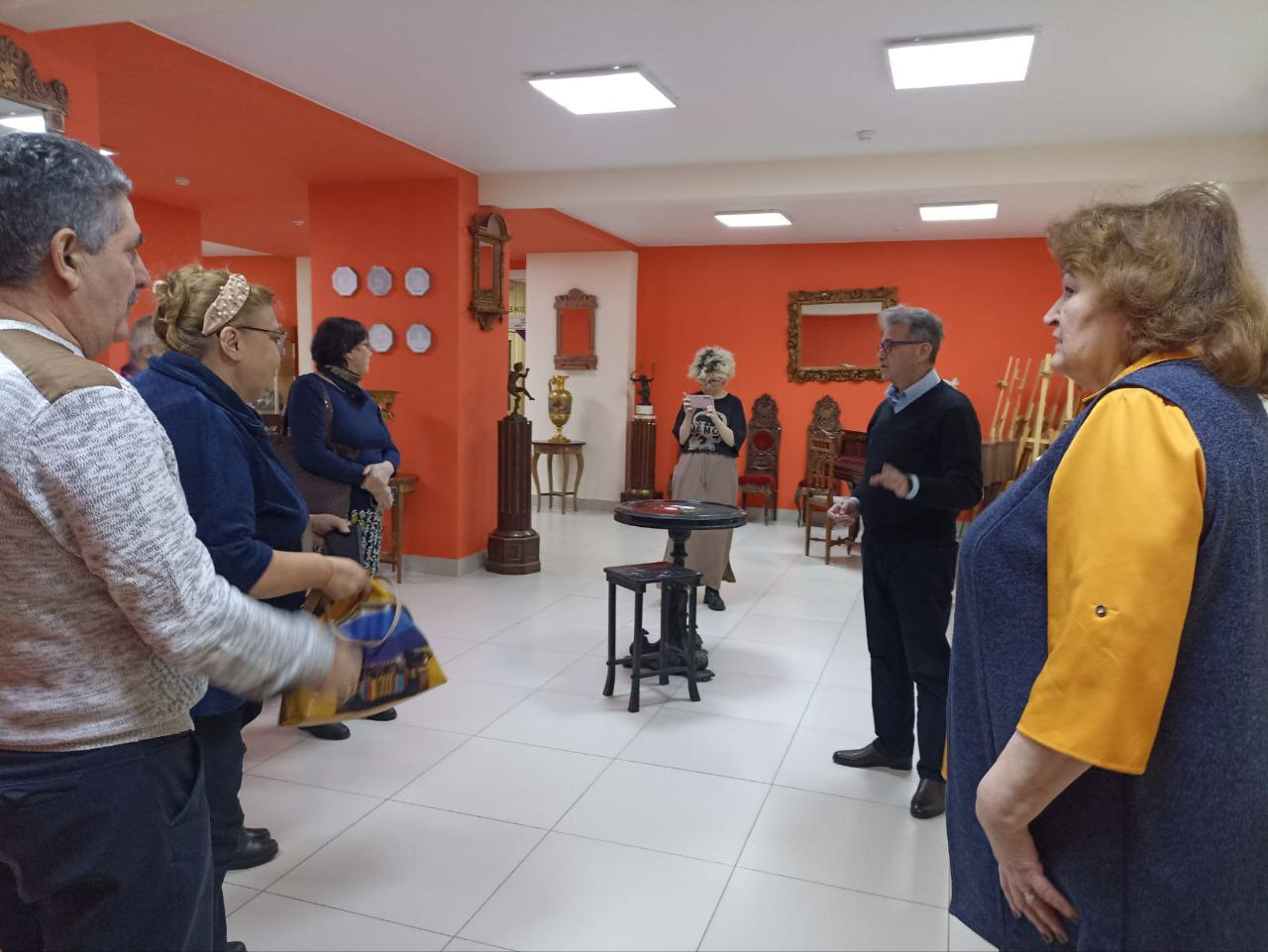 Ветераны «СВАО» побывали в гостях у студентов факультета «Художественные ремесла»
Акция «Не прервется связь поколений»
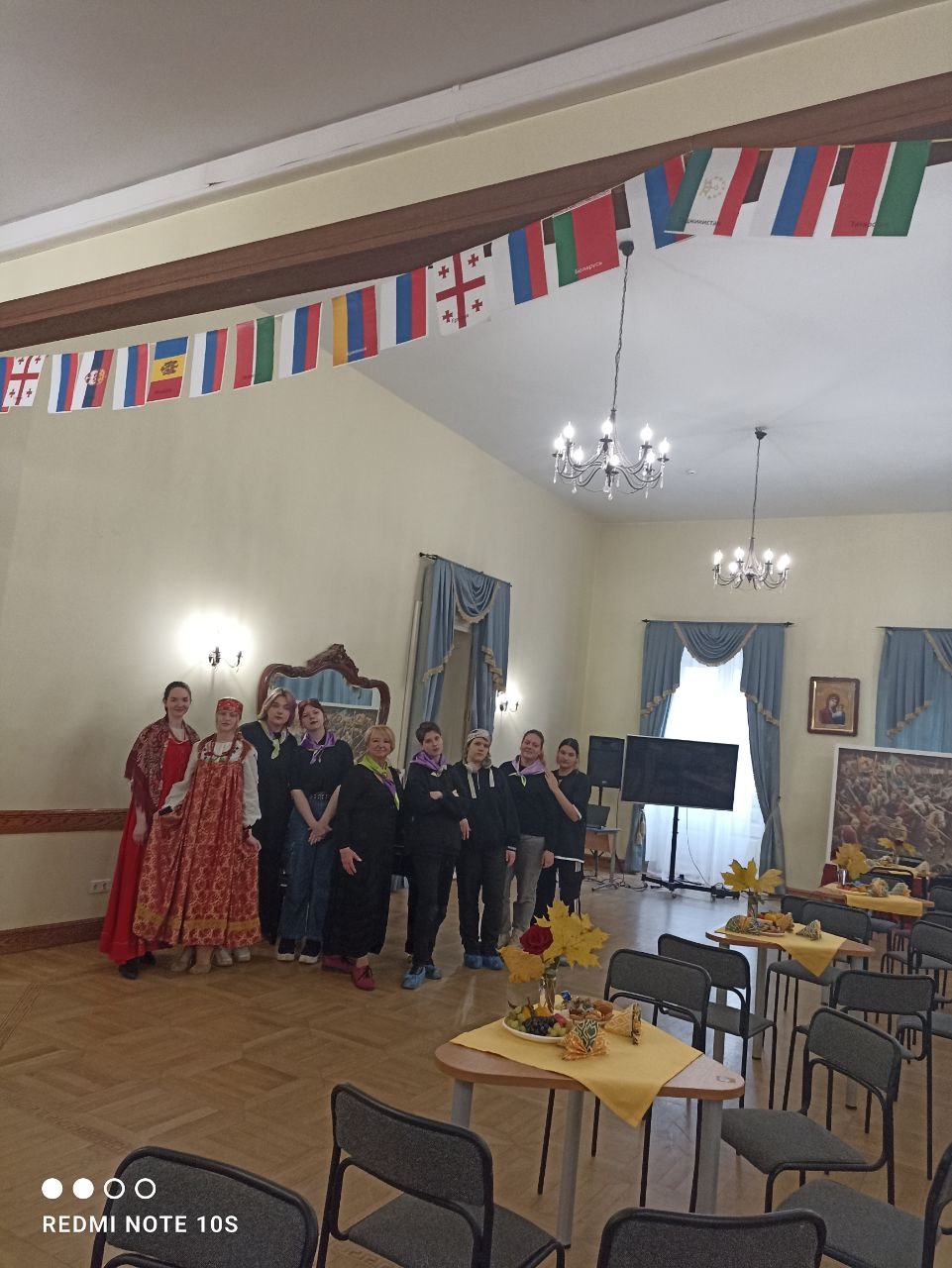 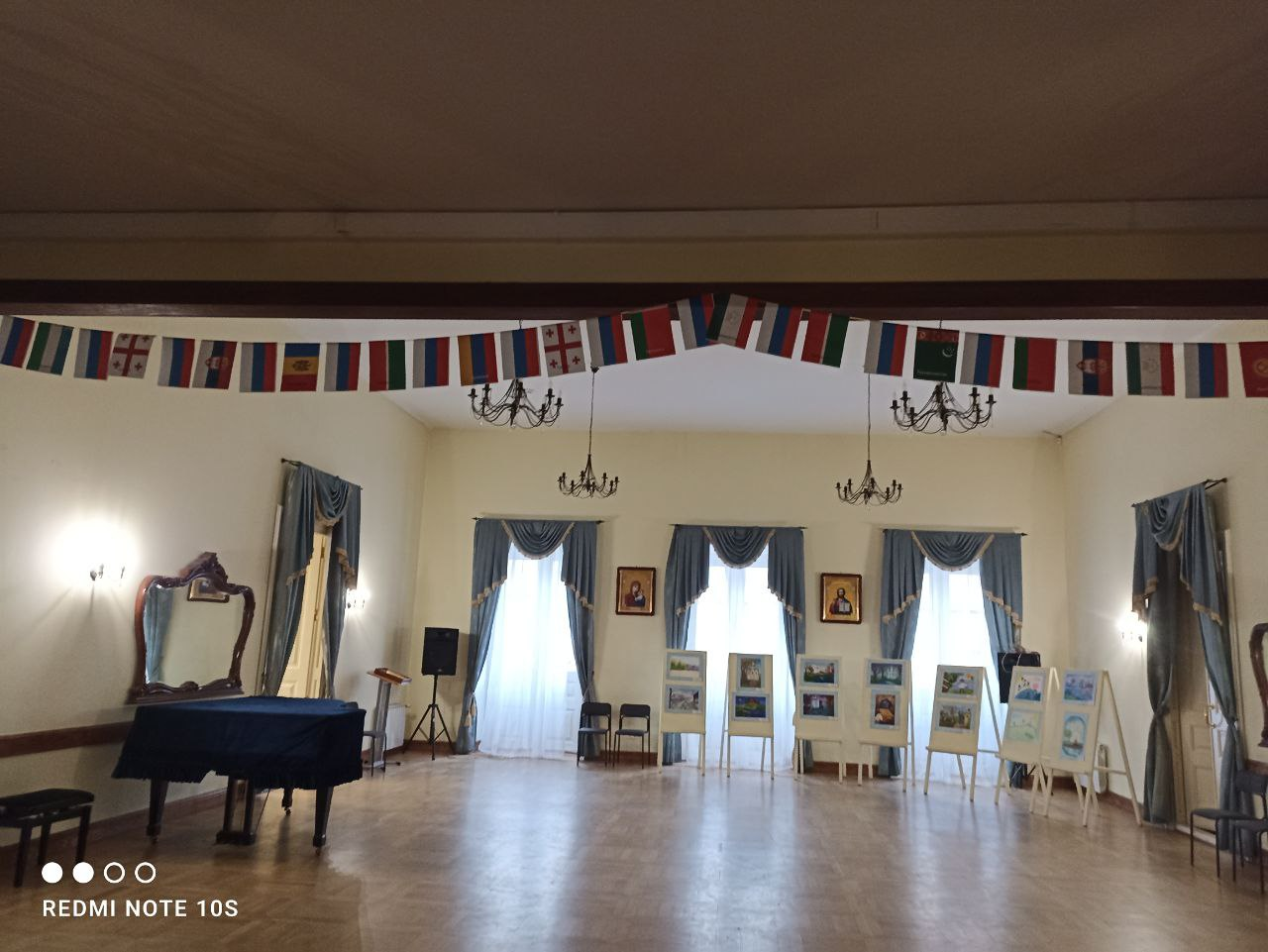 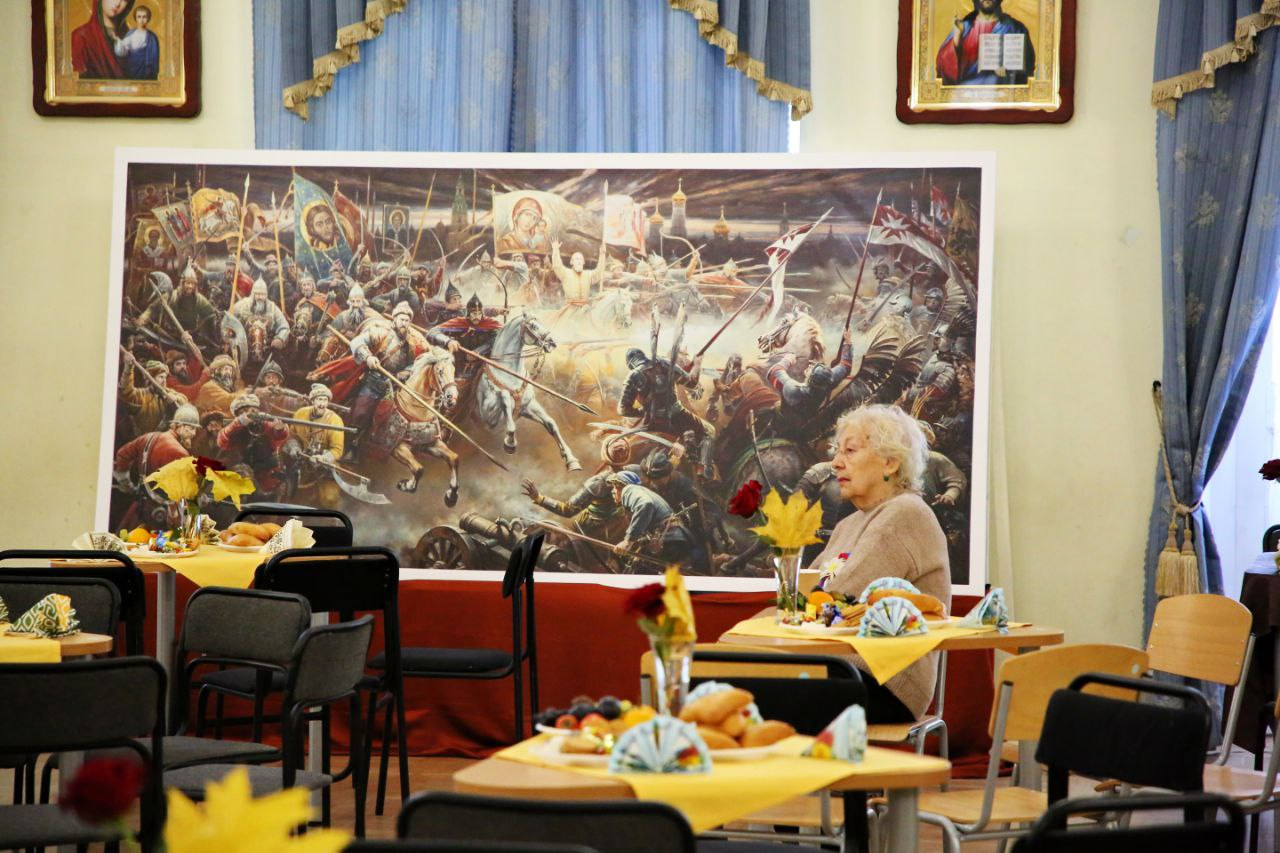 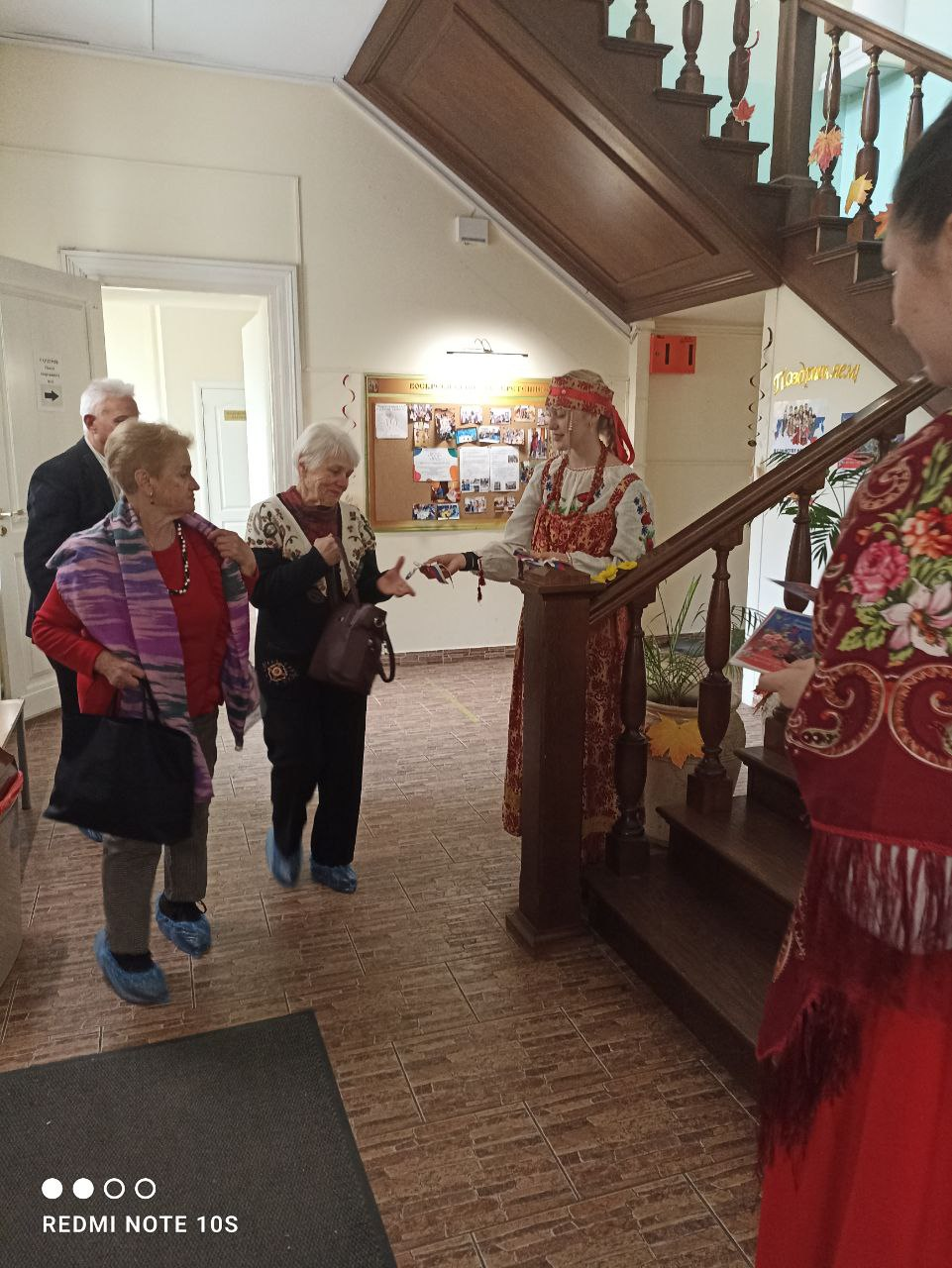 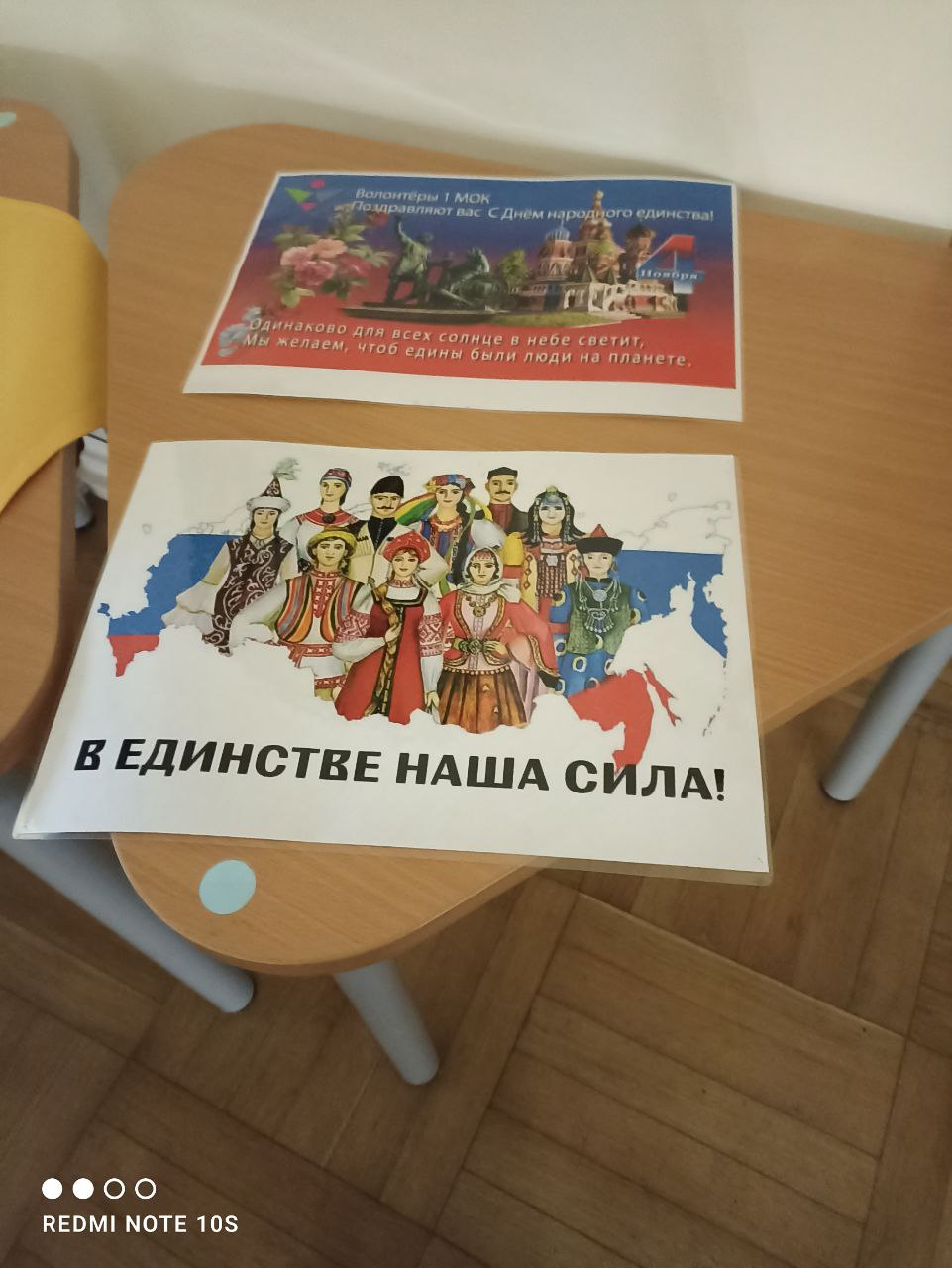 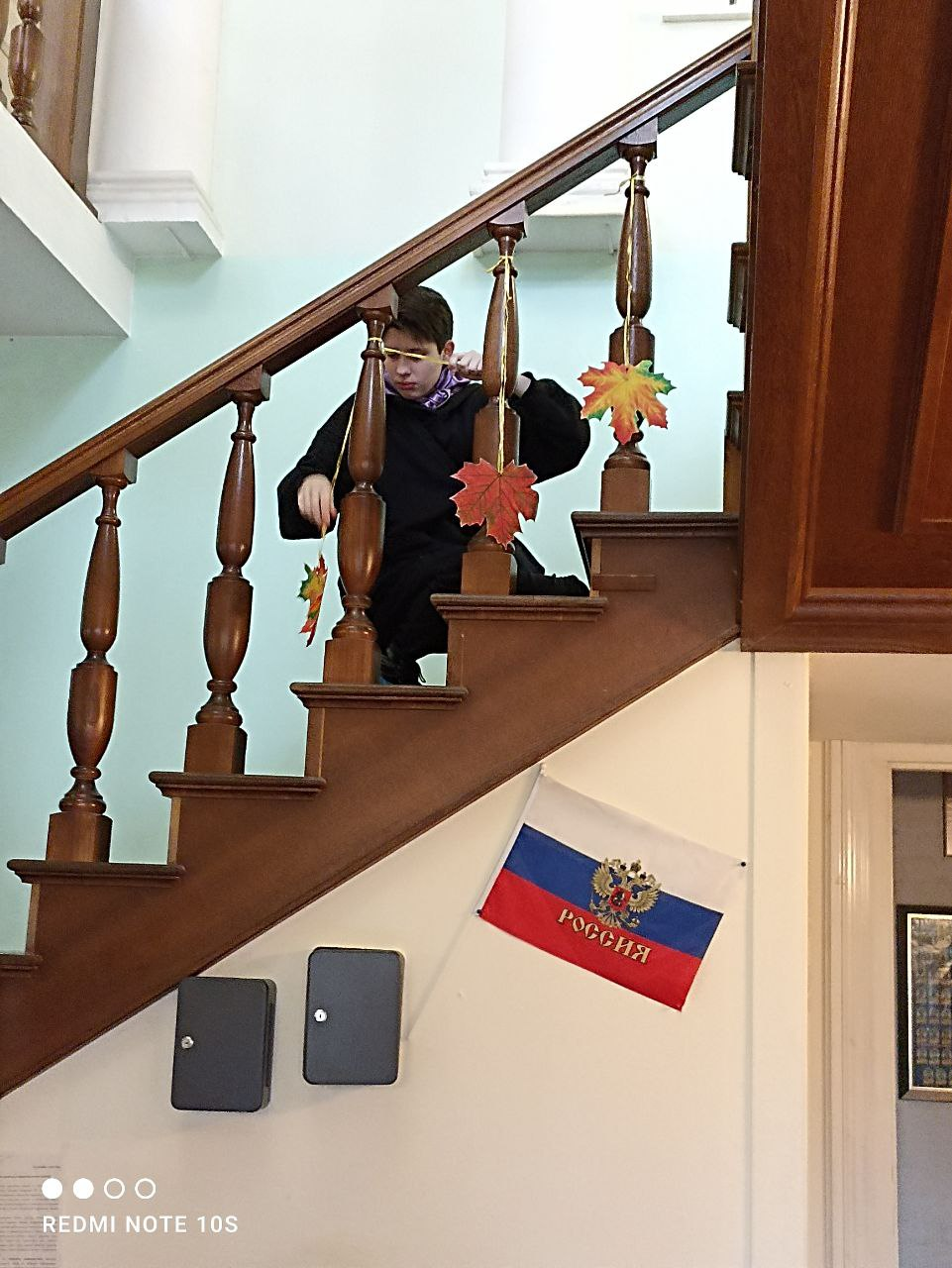 Волонтеры факультетов «Дизайн» и «ИТИУ» помогли организовать праздник День народного единства в усадьбе Свиблово
Акция «Подари открытку»
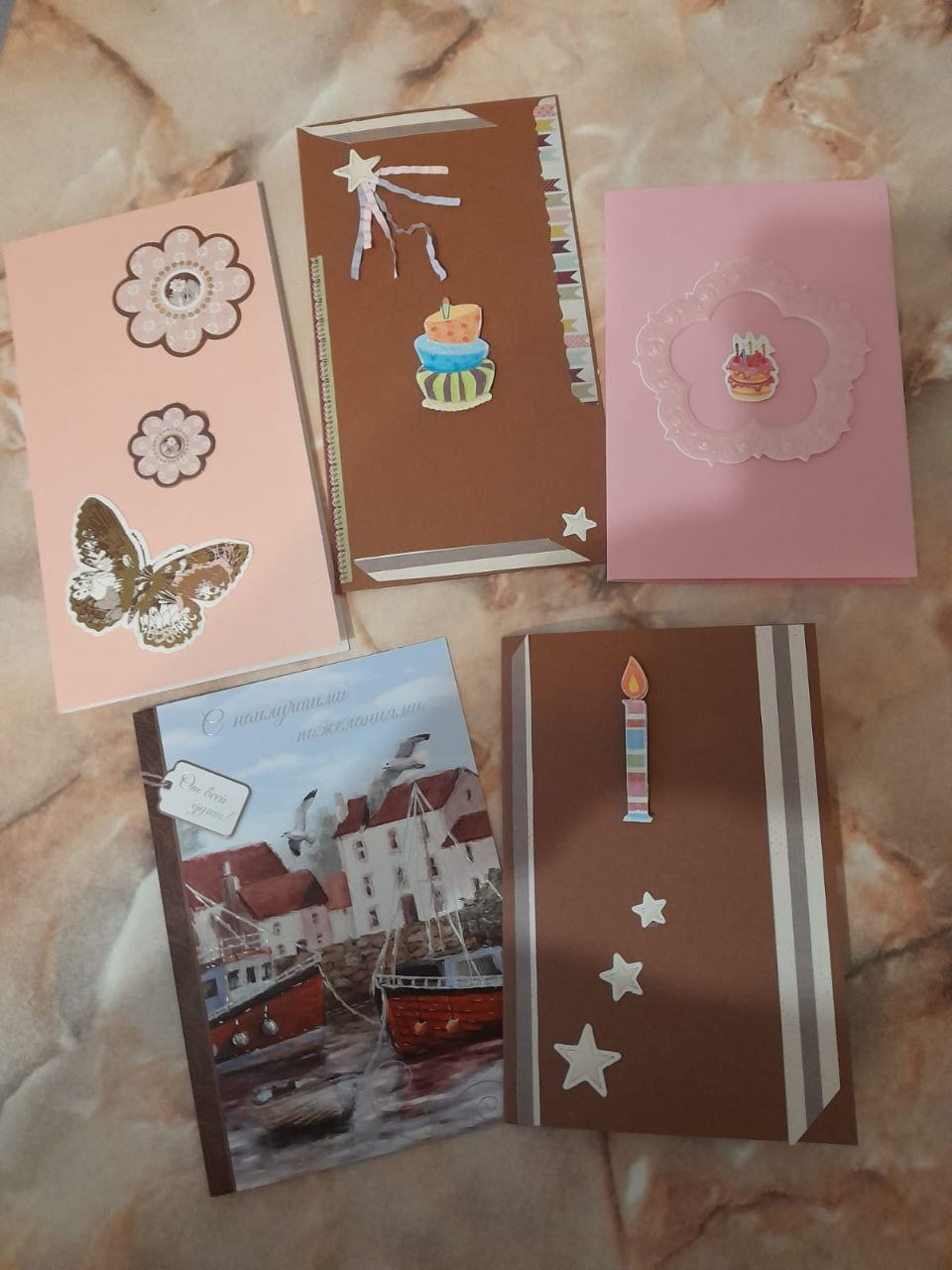 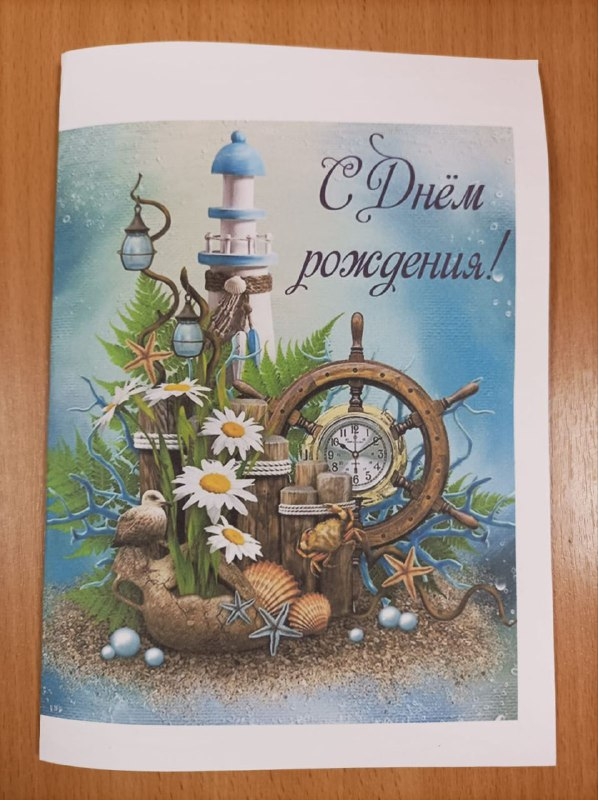 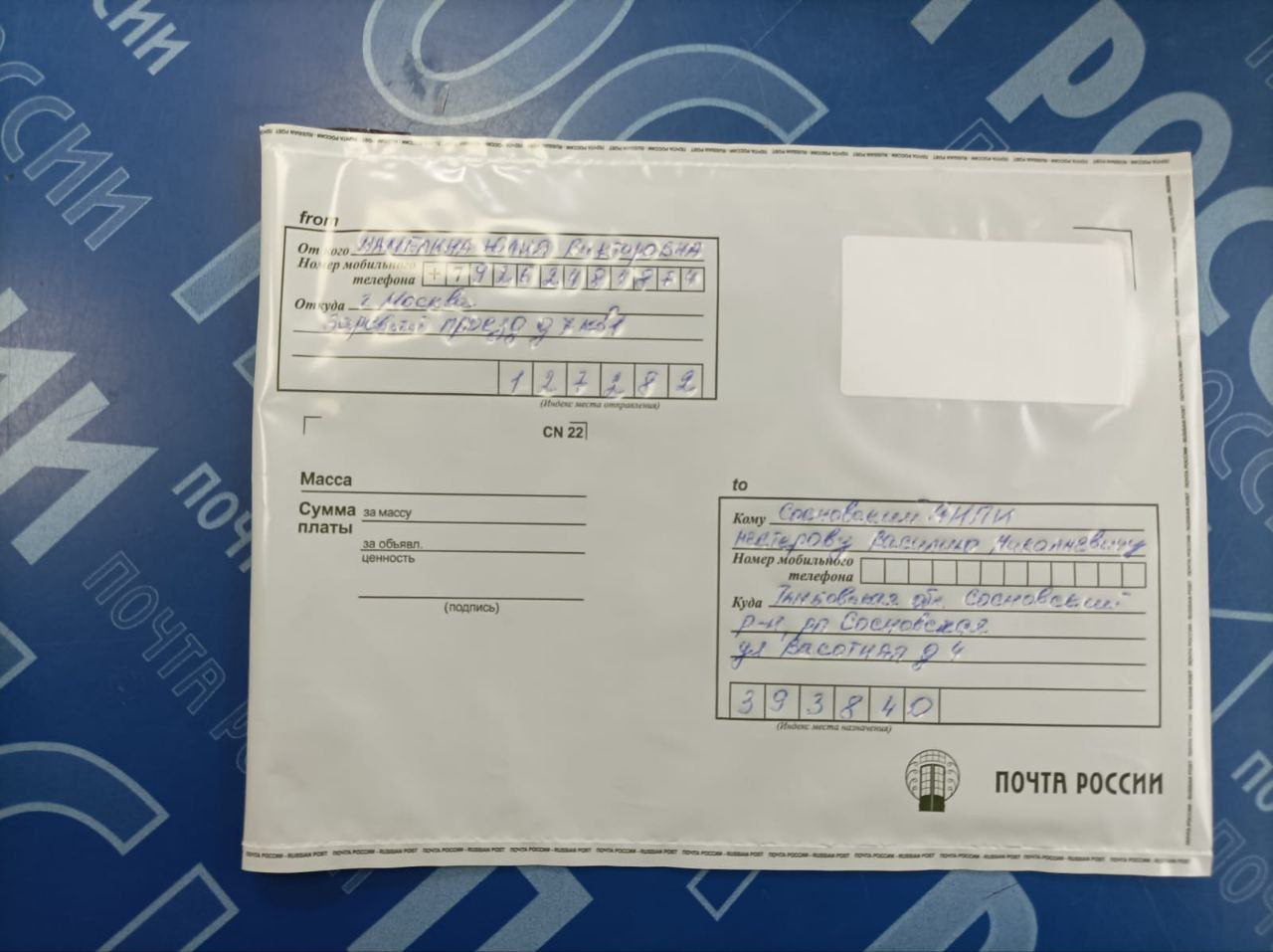 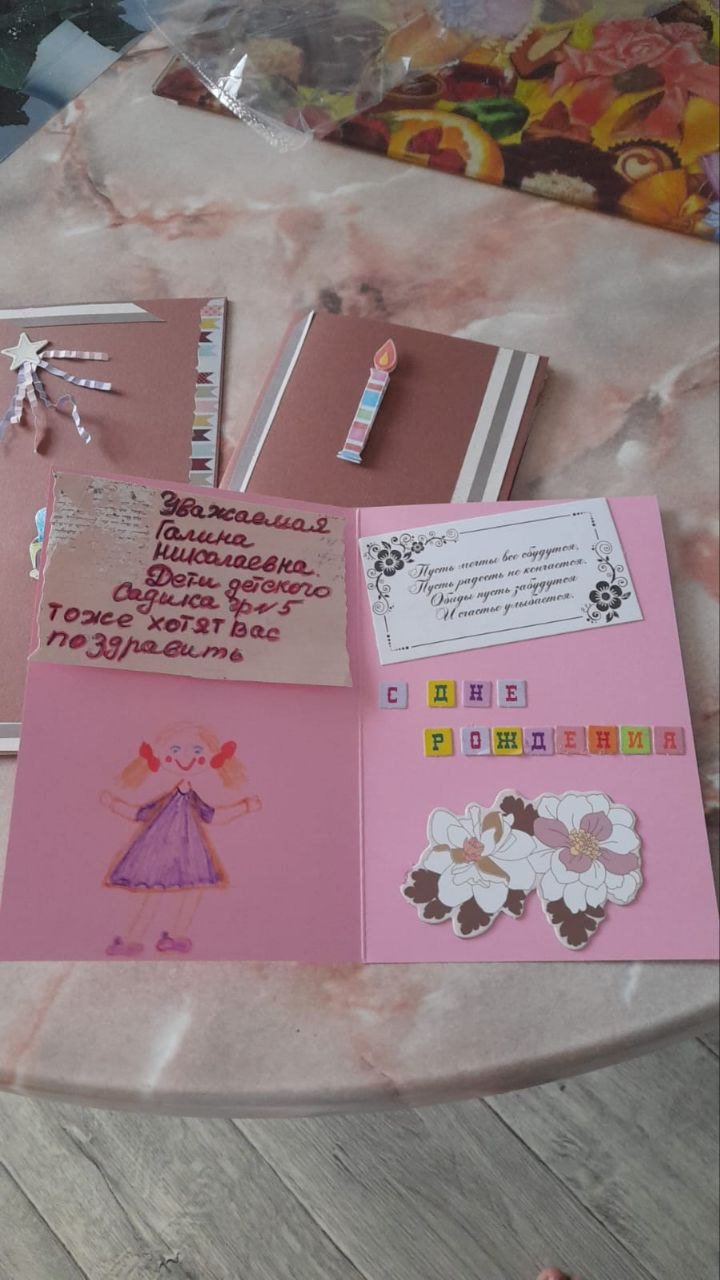 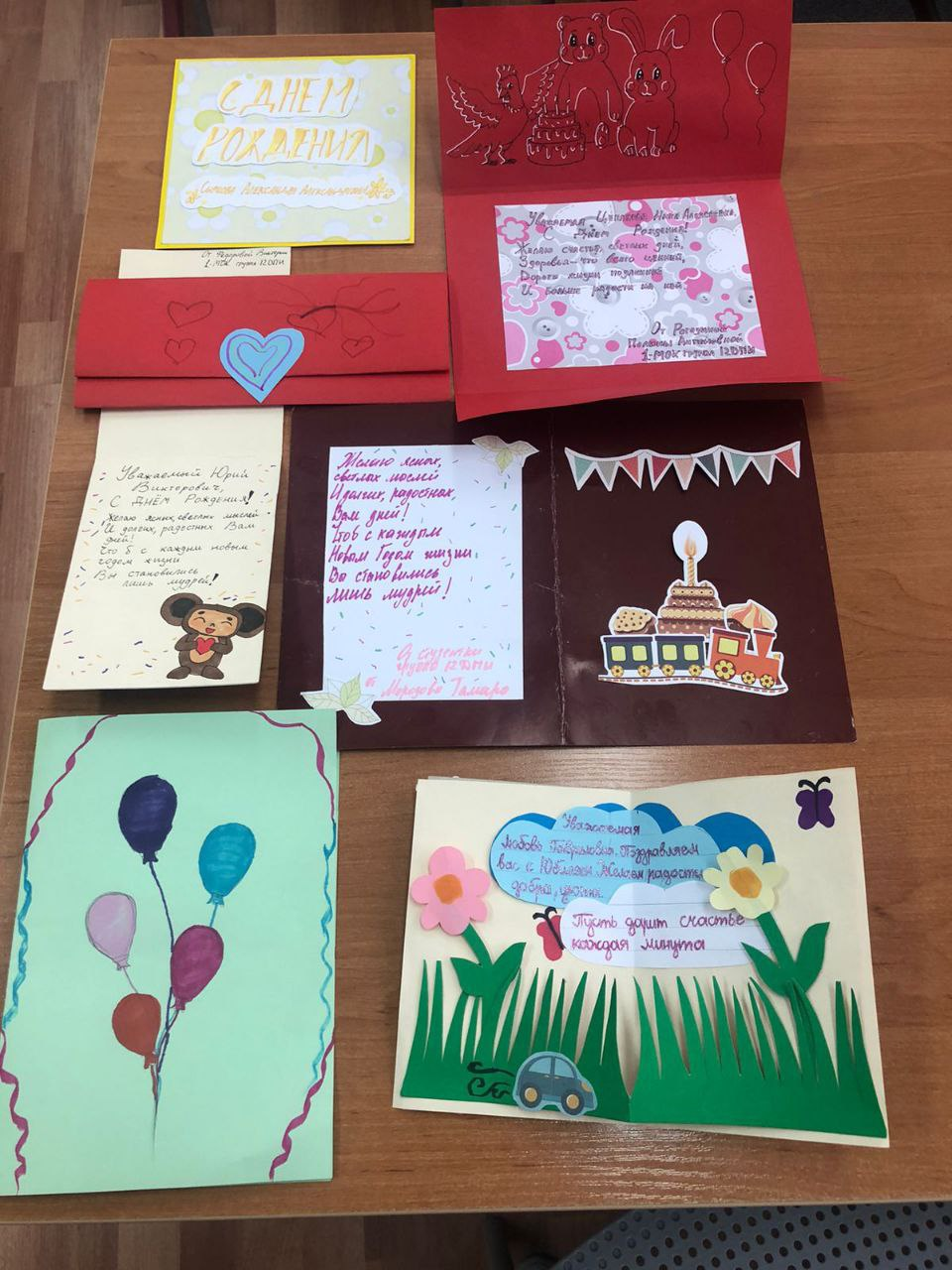 Дети «Дошкольного отделения» сделали открытки, подписали их и отправили в дома престарелых
Акция «Лапа помощи»
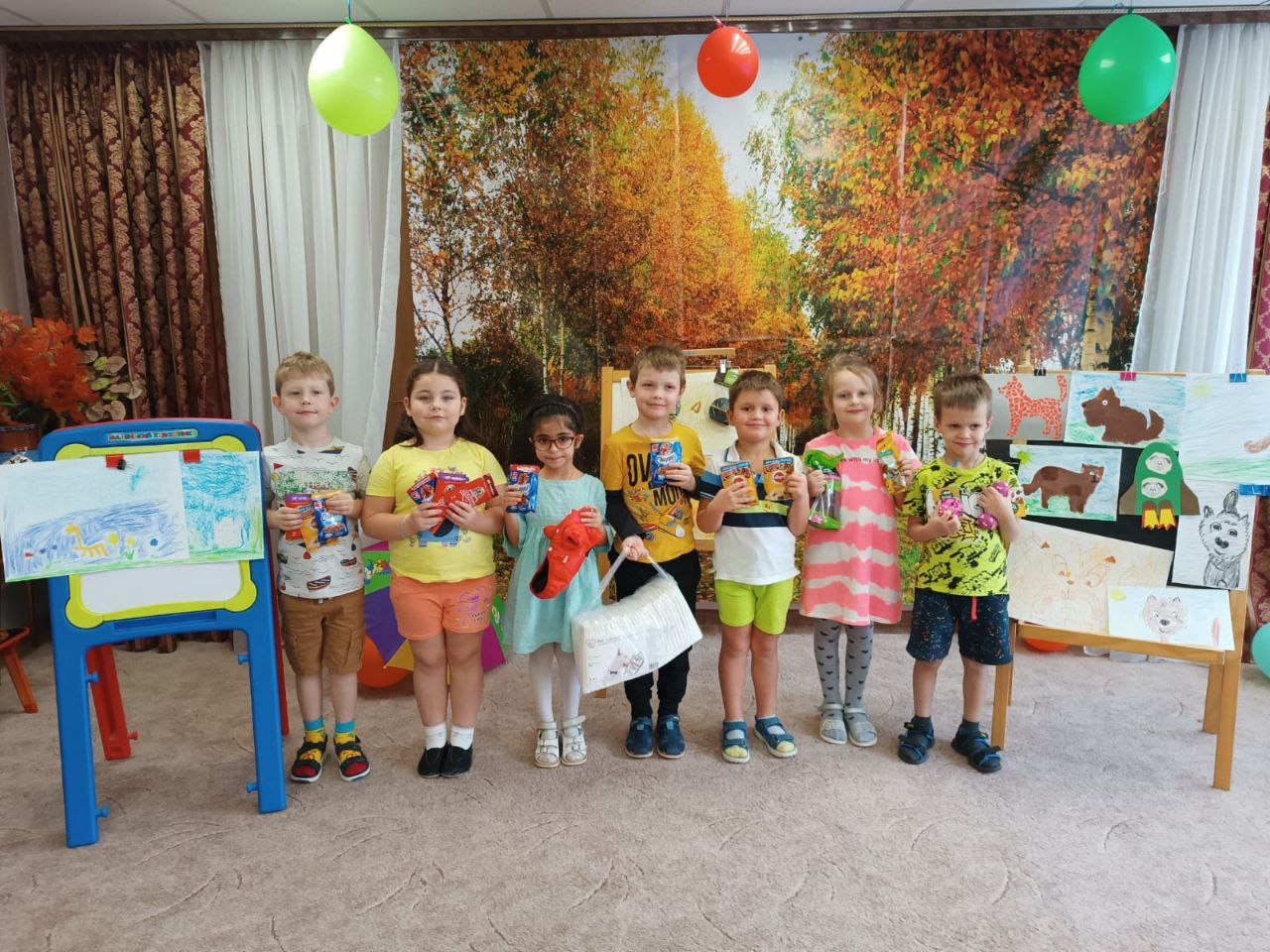 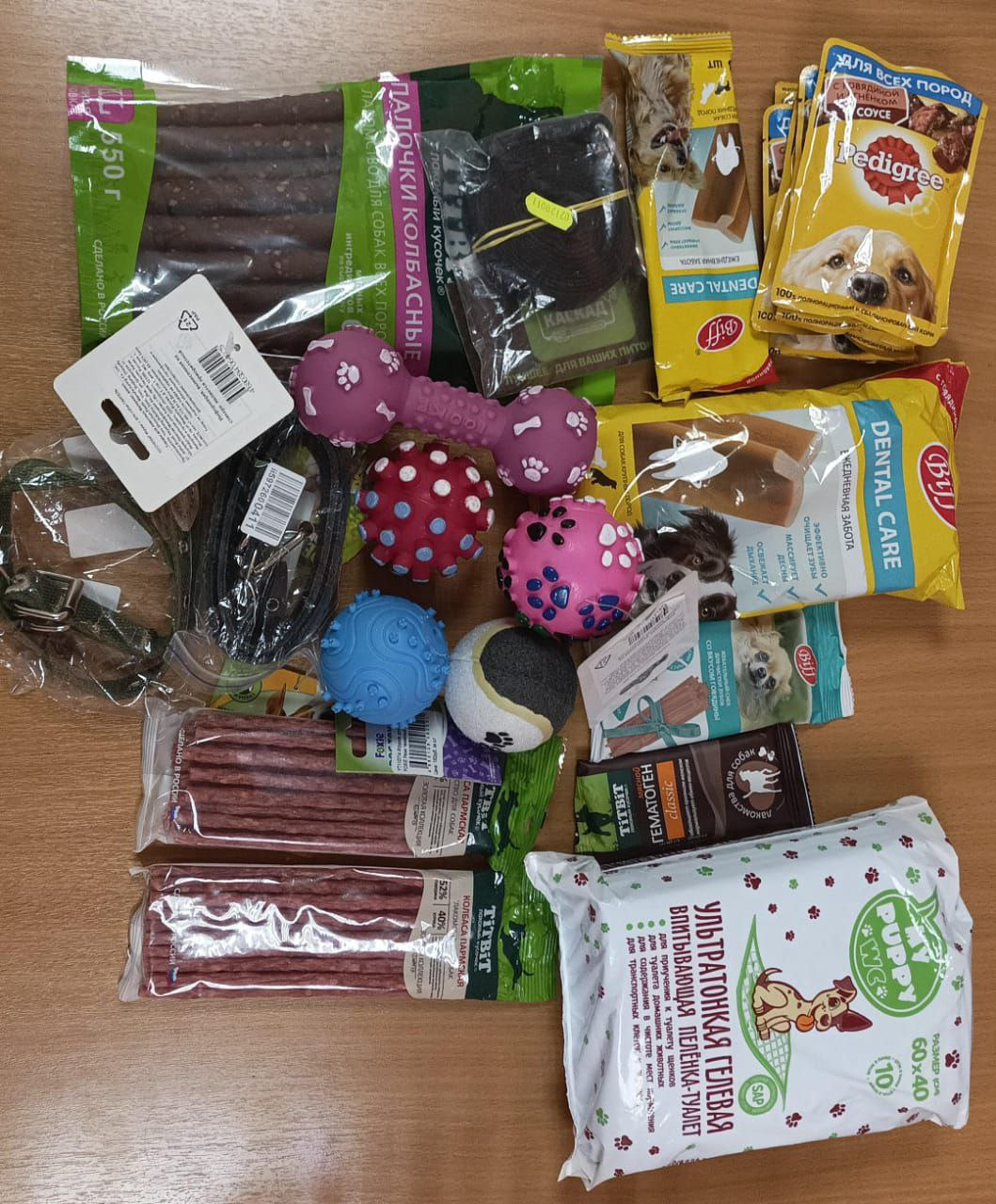 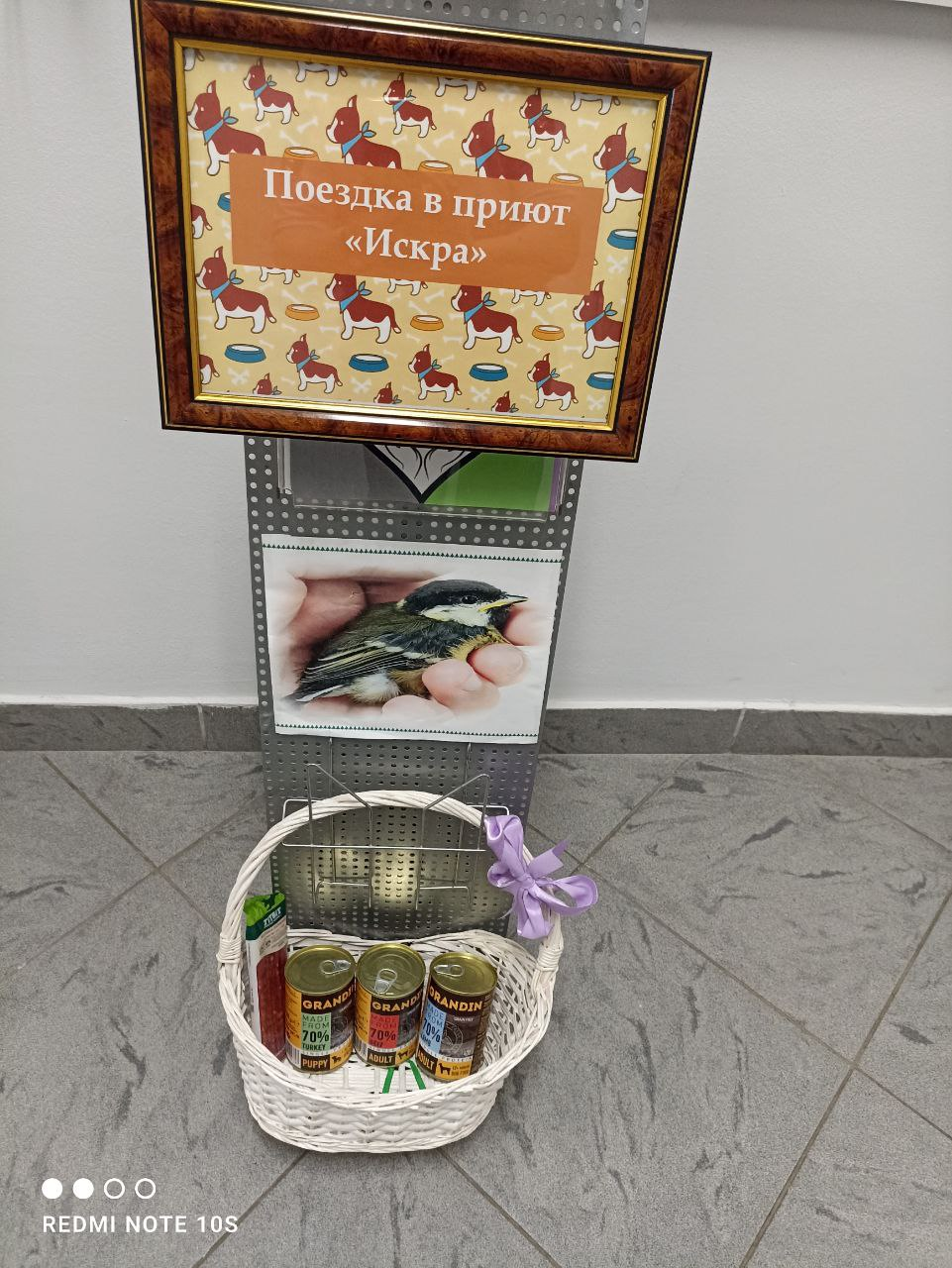 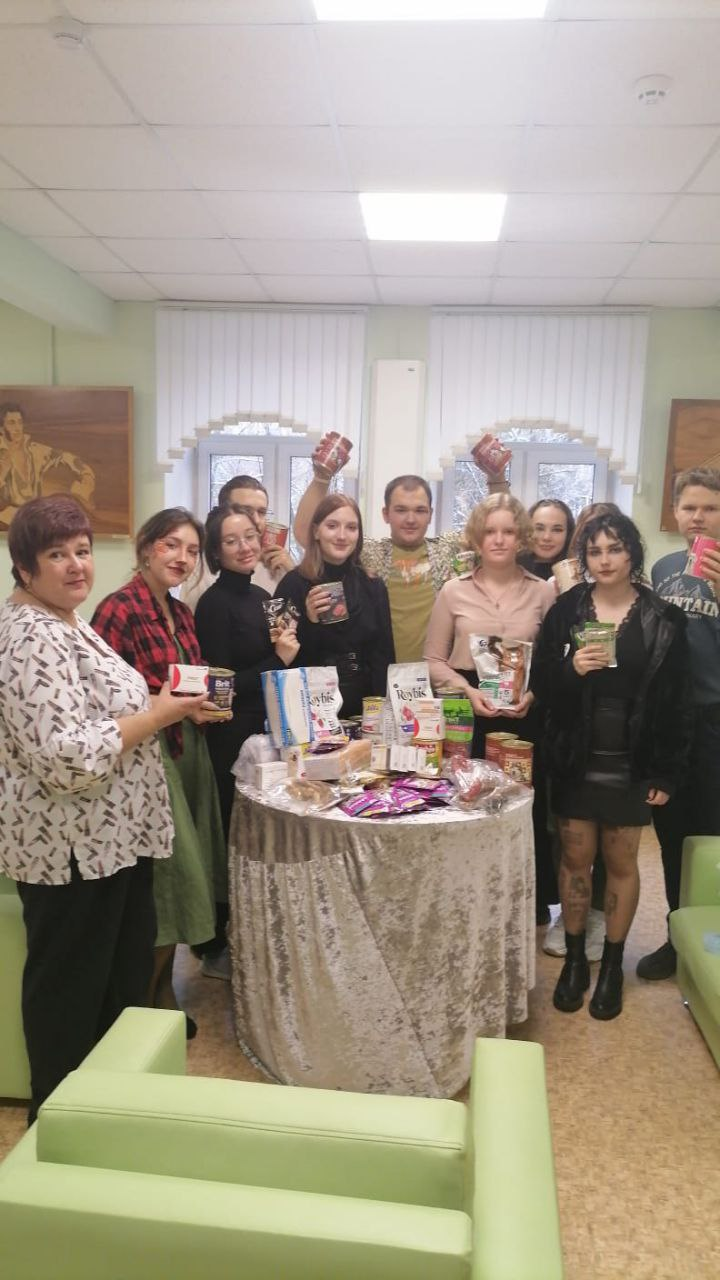 Волонтеры факультета «Художественные ремесла» и «Дошкольное отделение» собрали лакомства для приюта животных
Экологическая акция
Акция «Экологическая»
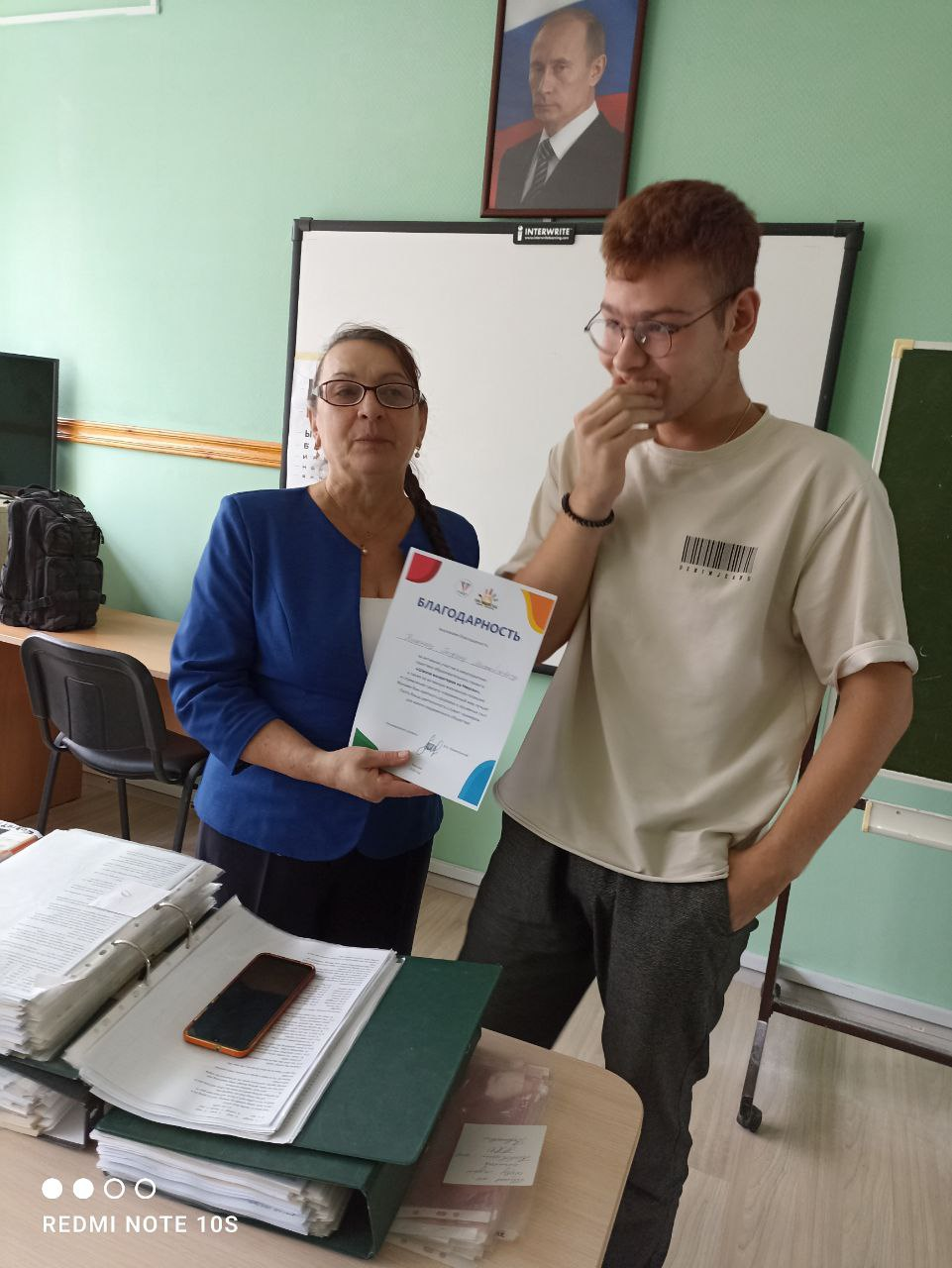 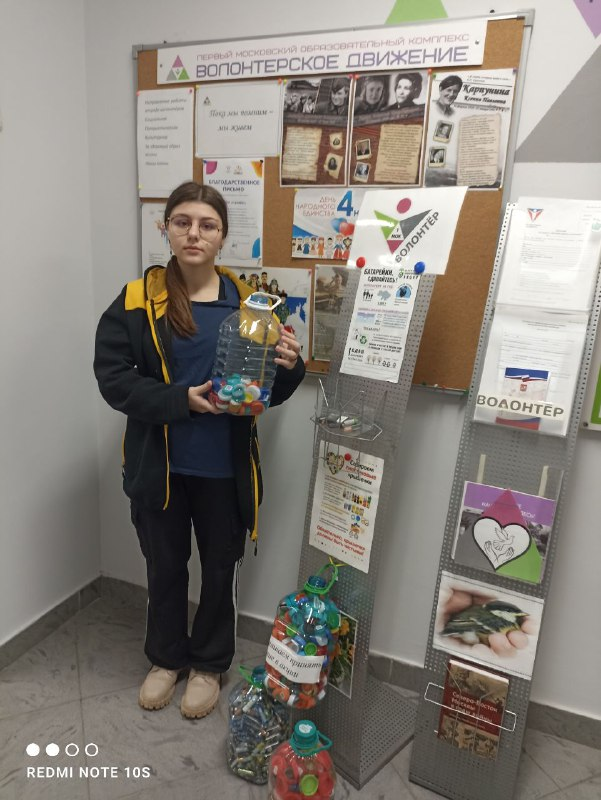 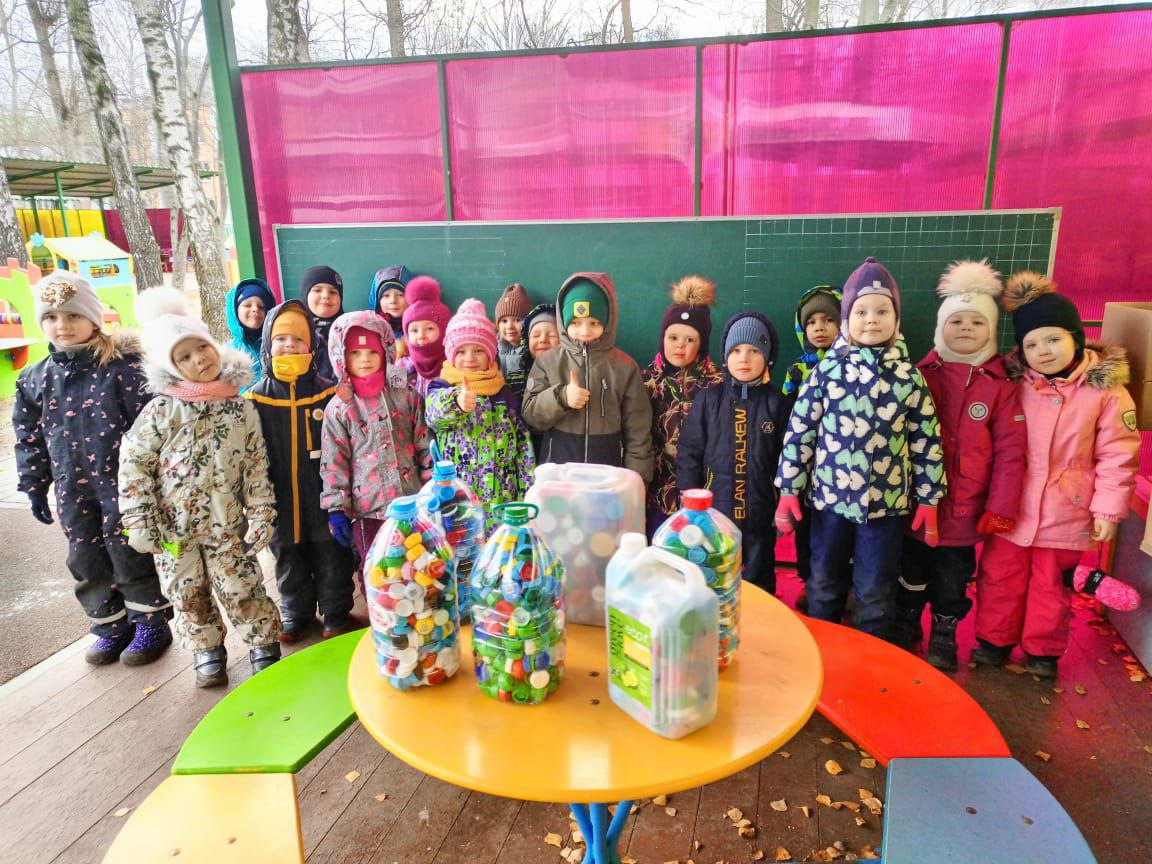 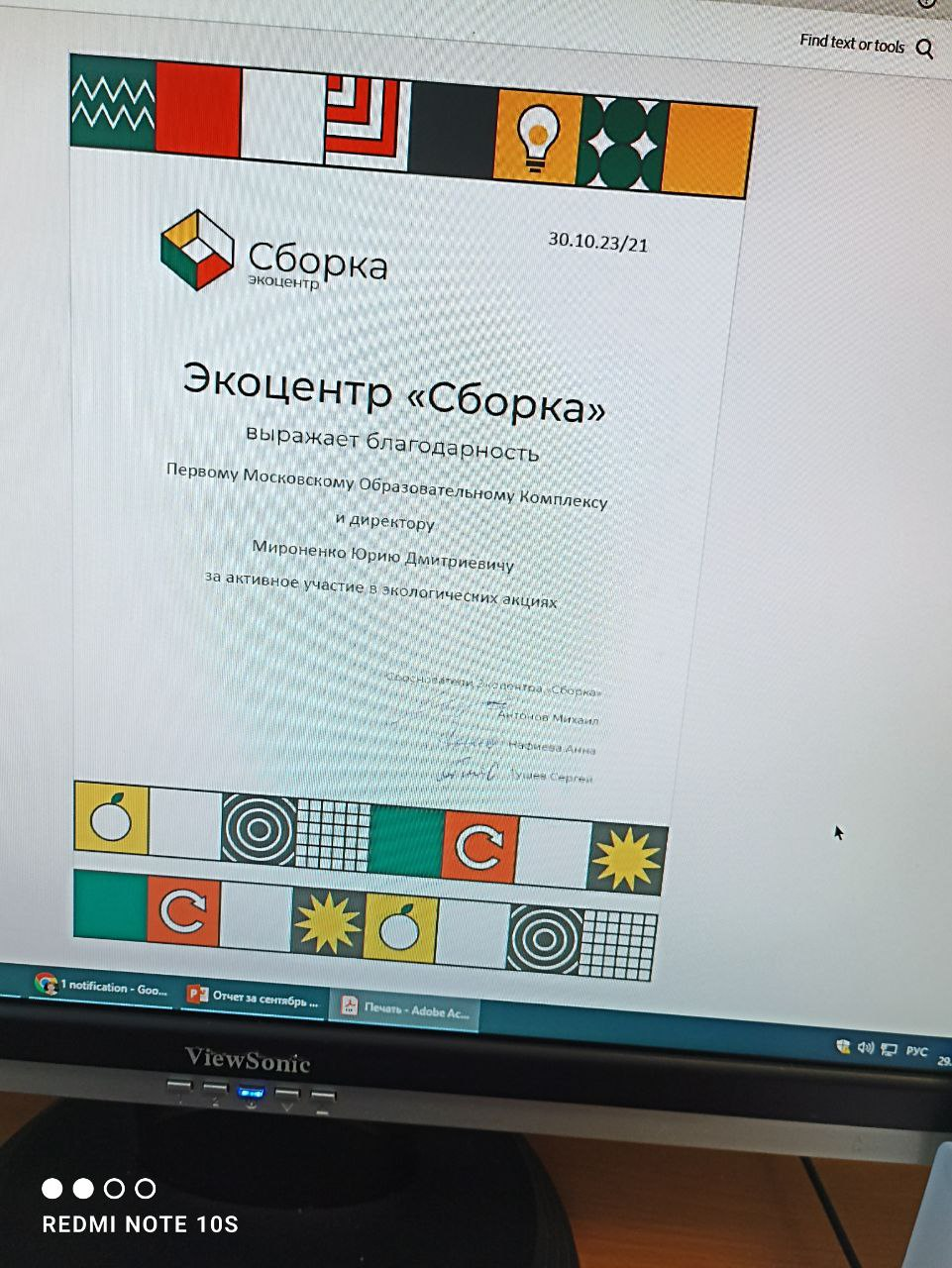 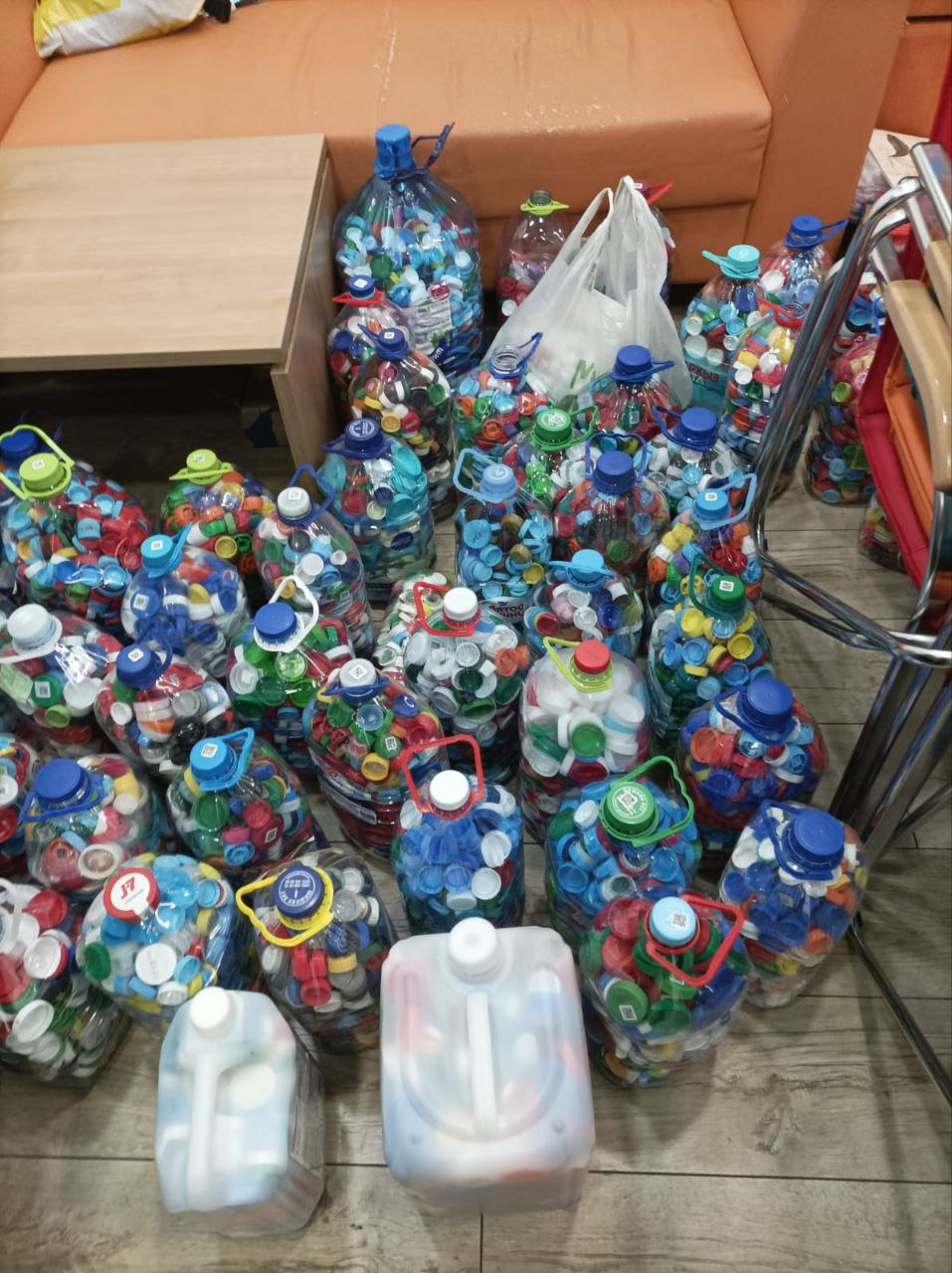 Волонтеры факультетов «ИТИУ» «Дизайн», «Дошкольное отделение» провели акцию по сбору батареек, крышек
Акция «Меняем книгу»
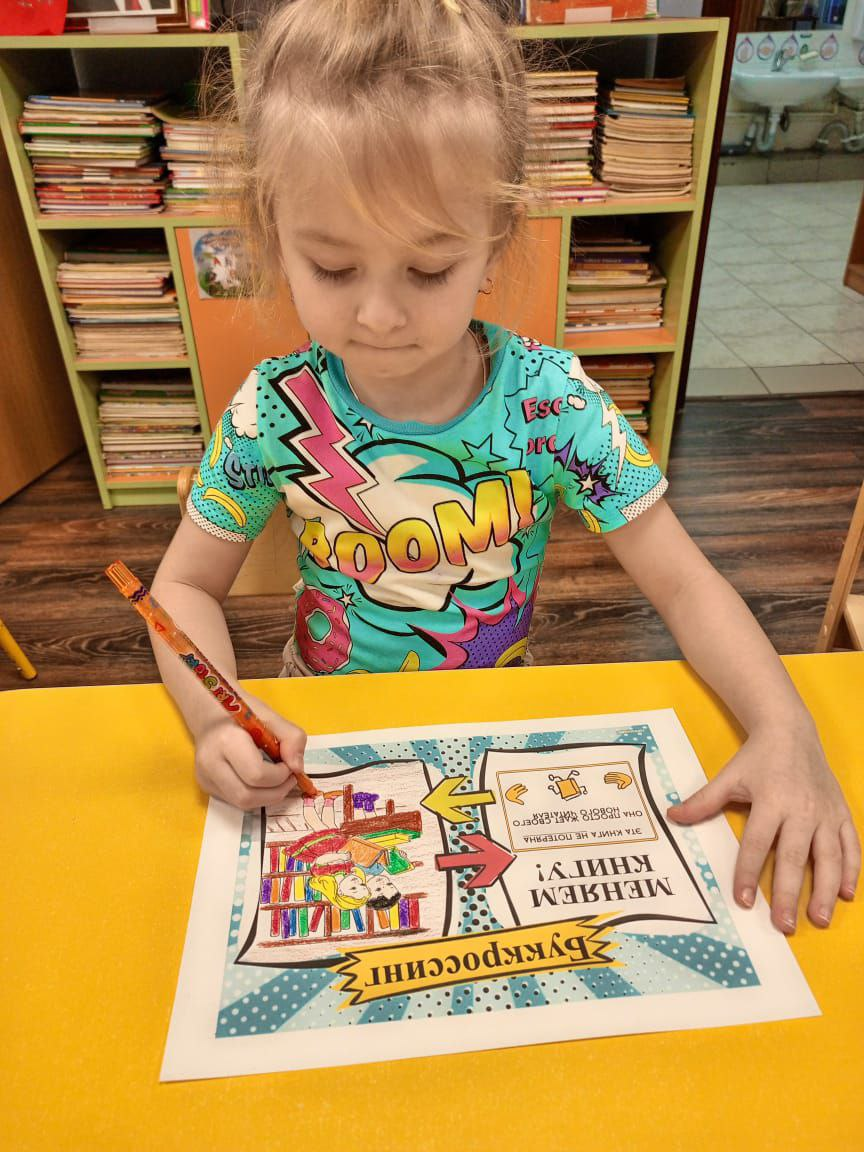 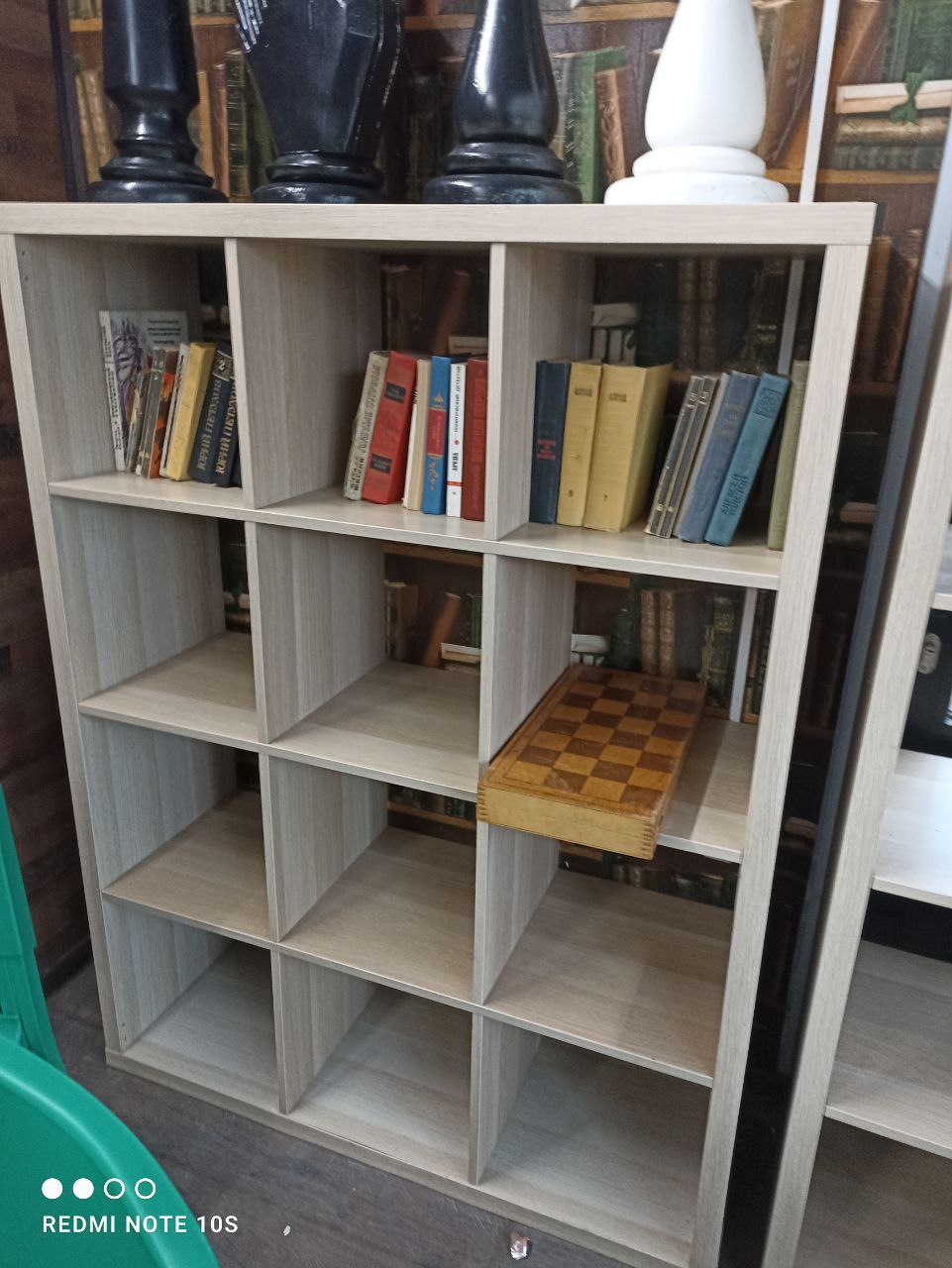 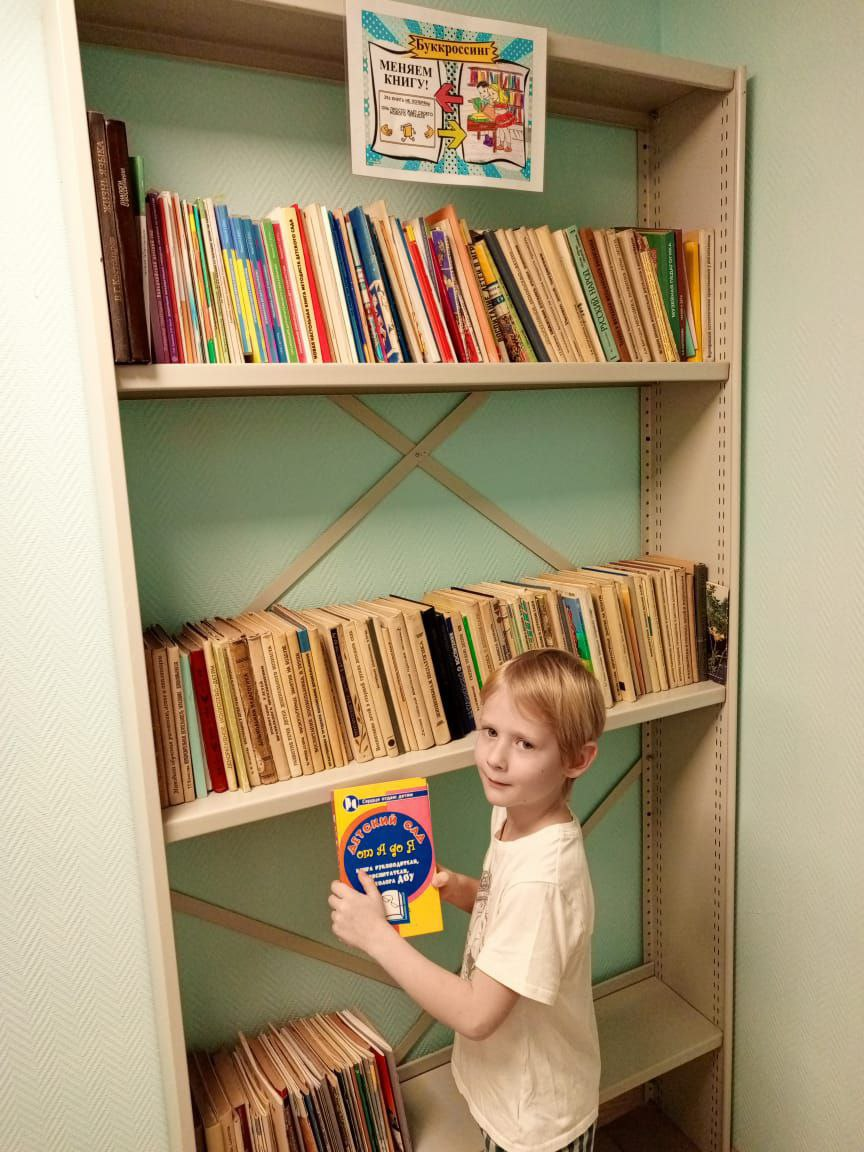 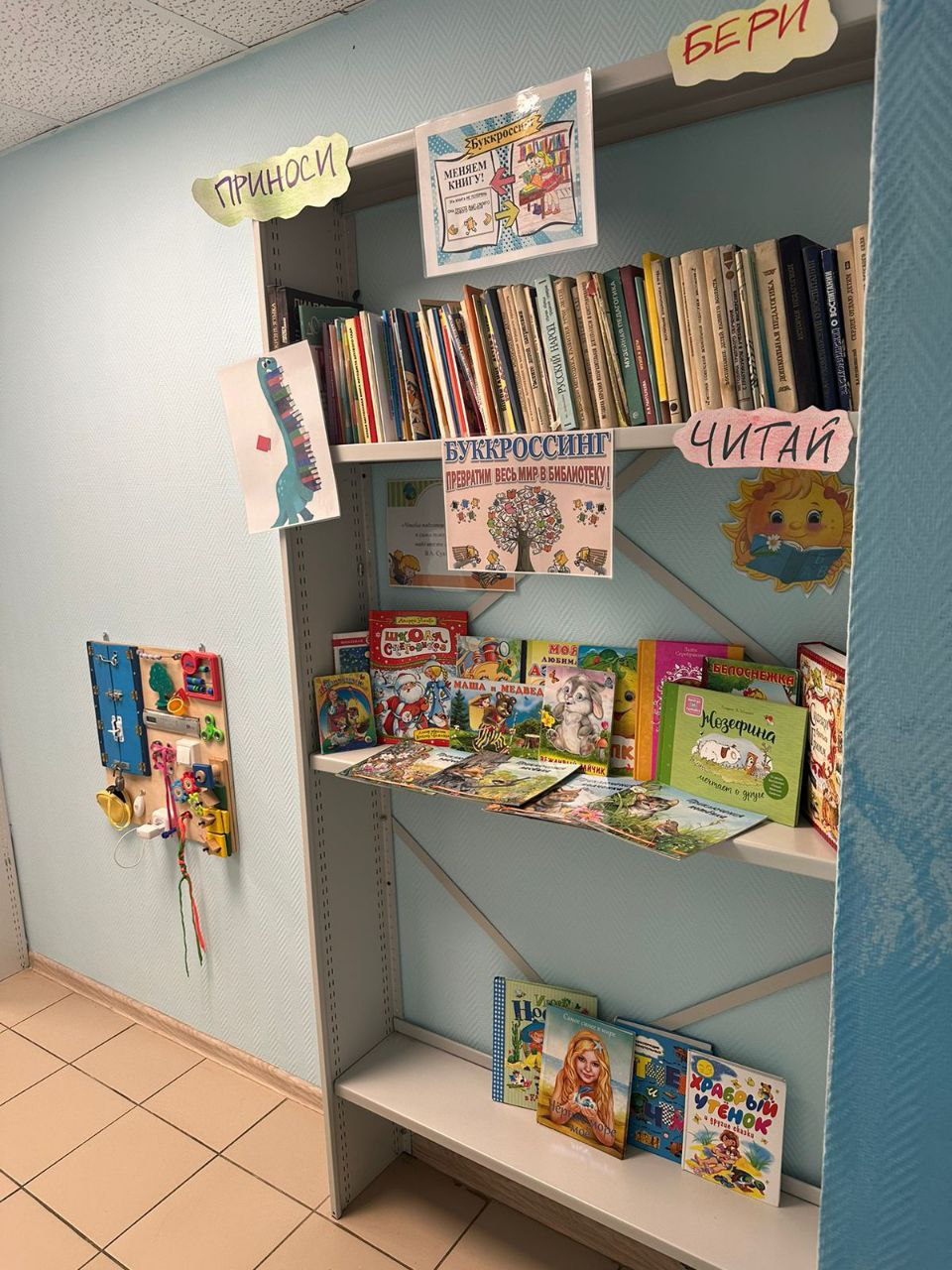 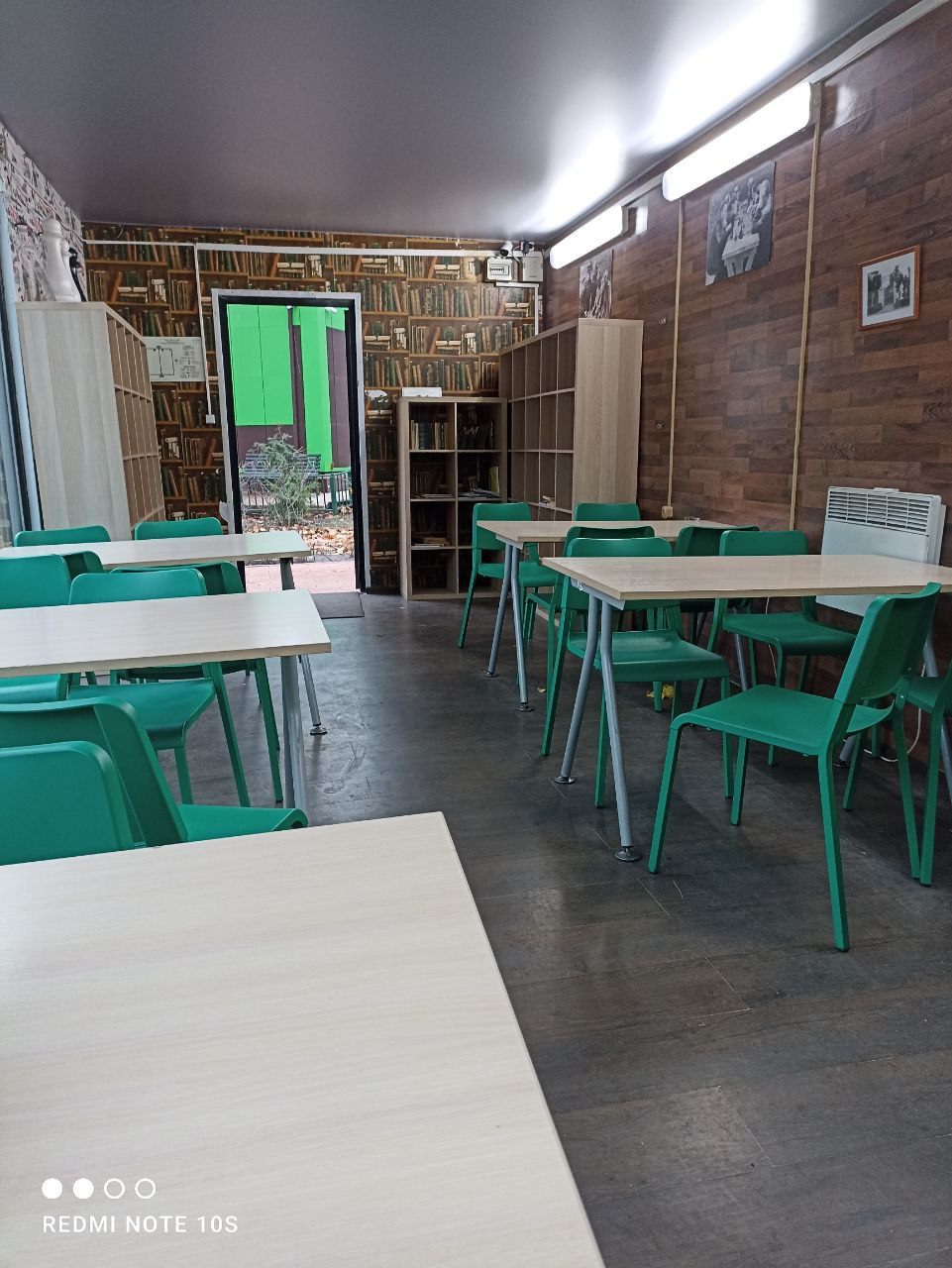 Дети «Дошкольного отделения провели акцию, оставшиеся книги будут отправлены в Бабушкинский парк
АКЦИЯ «Елка добра»
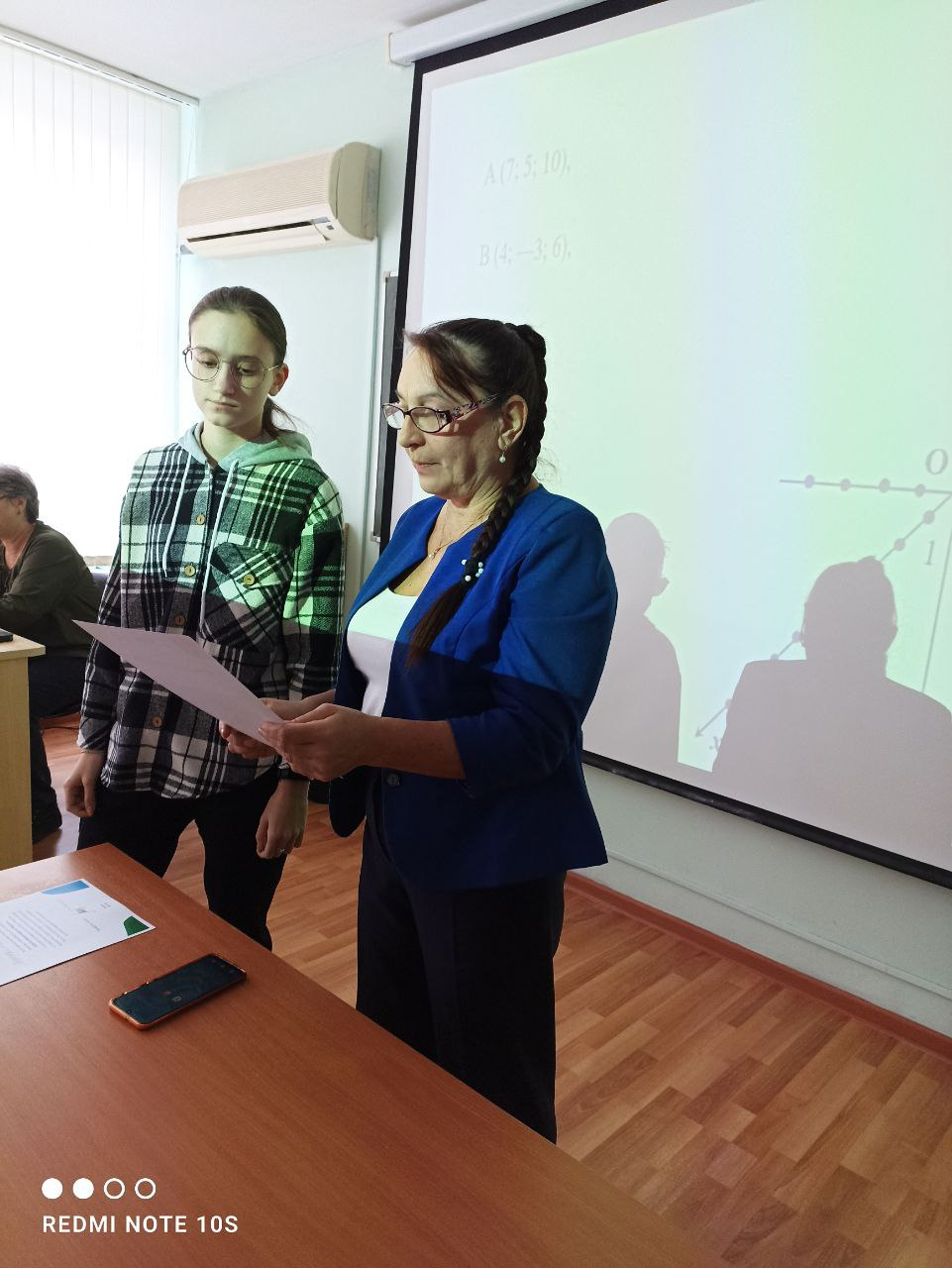 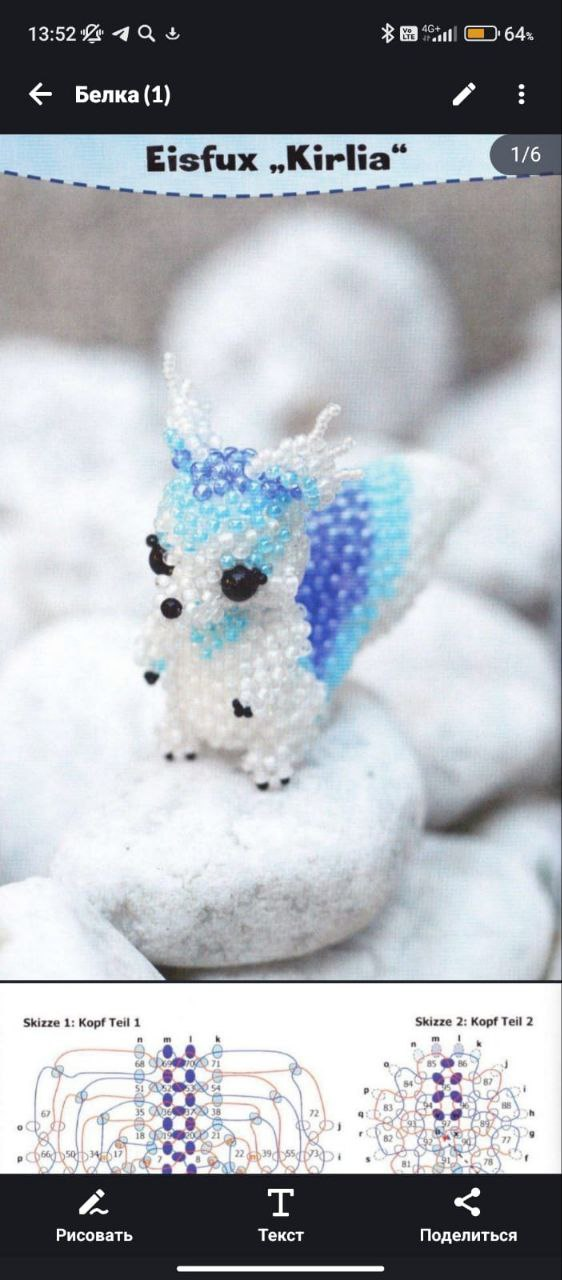 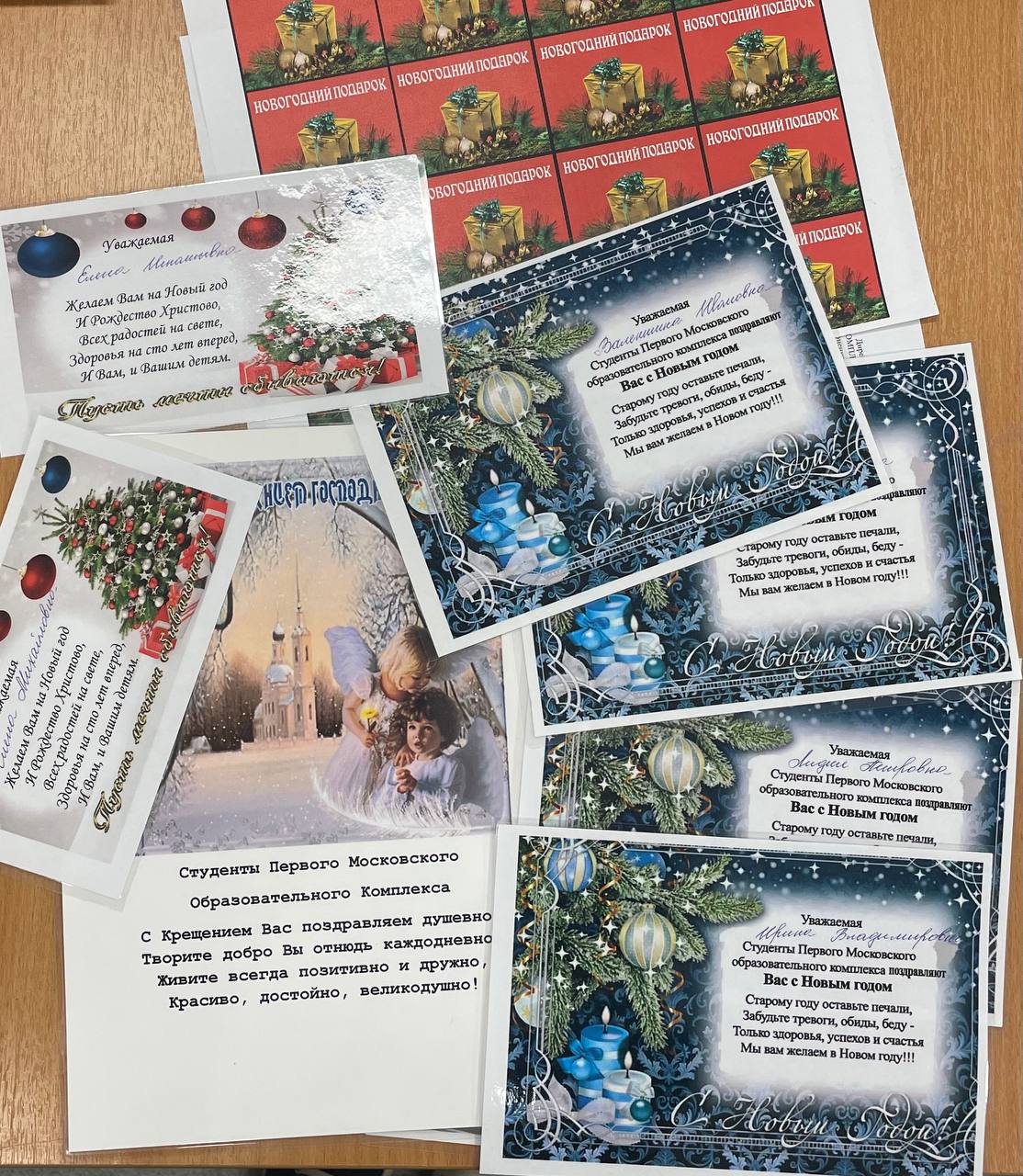 Волонтеры «1-ого МОК» начали активную подготовку к акции «Елка добра»